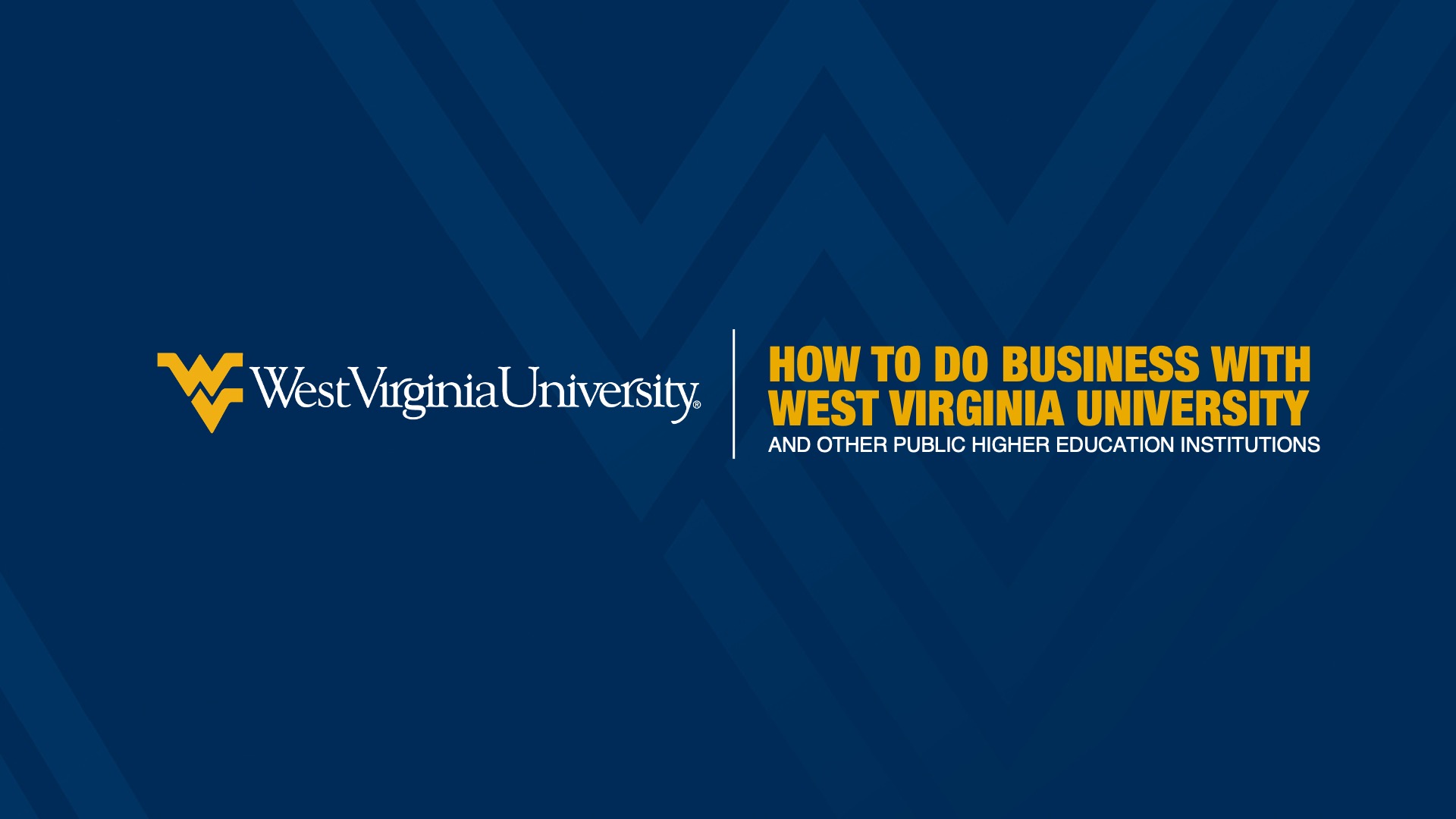 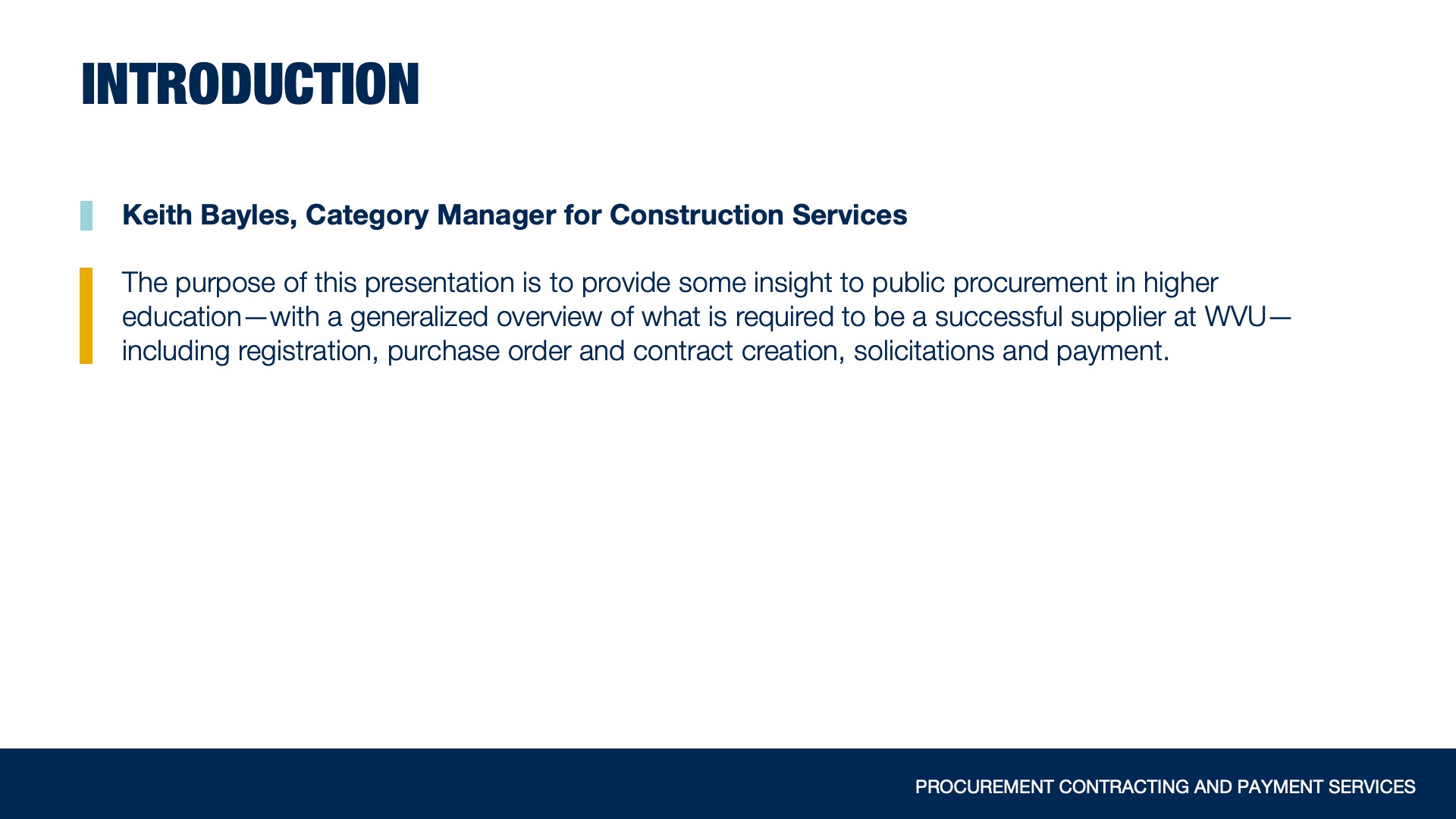 HIGHER EDUCATION COULD JUST BE THE PAYCHECK YOU’RE LOOKING FOR…
$
The West Virginia Education Association (WVEA) found the State’s twenty-one different public higher education institutions have a $2.7 billion dollar impact.

Four-year institutions generated $2.3 billion
Two-year institutions generated $220.5 million

As public entities, our role is to provide the best for our community in the most competitive and transparent way possible.
$
$
$
https://www.wvea.org/content/report-finds-wv%E2%80%99s-public-higher-education-institutions-have-27-billion-impact-state
PROCUREMENT CONTRACTING AND PAYMENT SERVICES
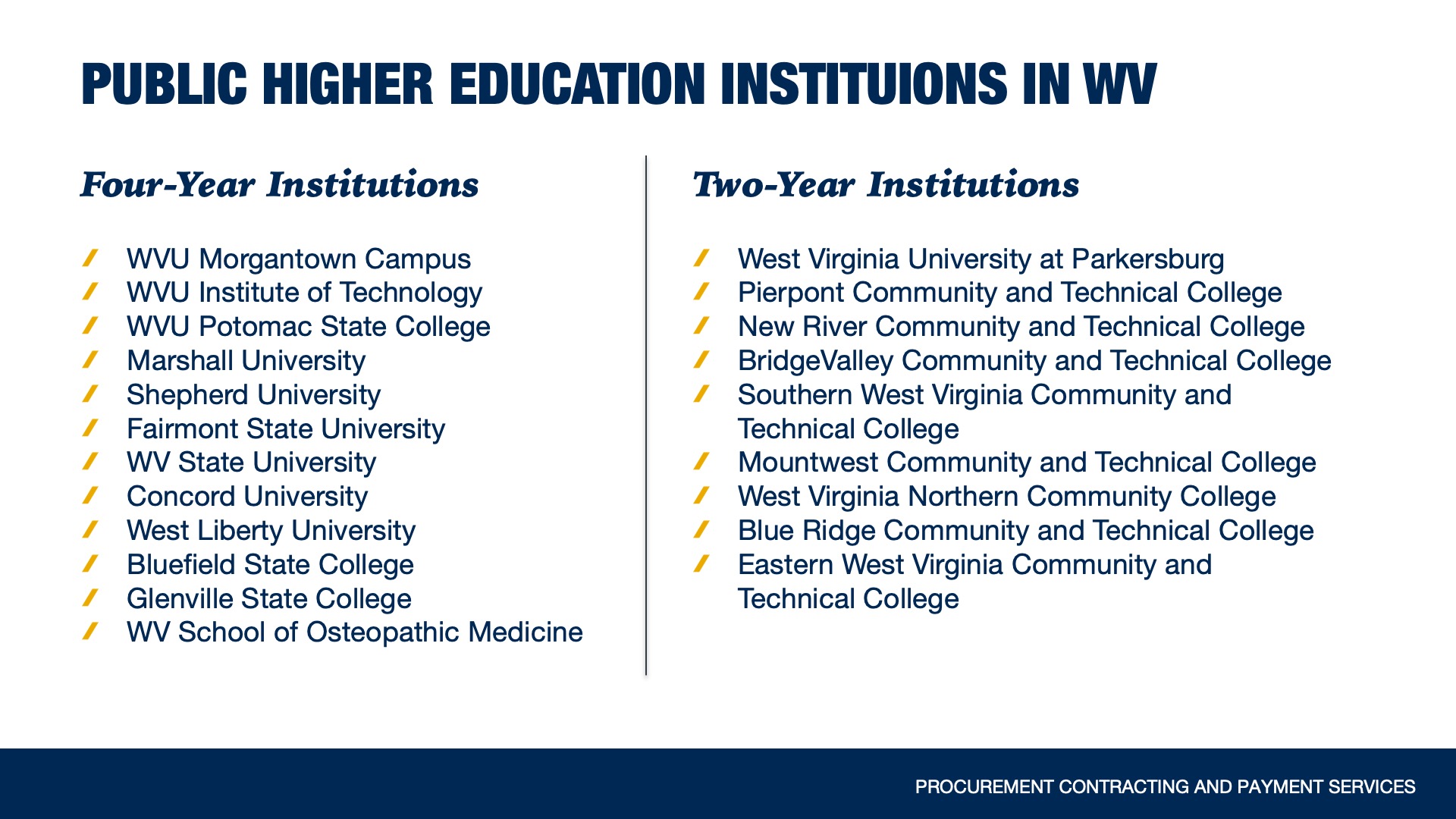 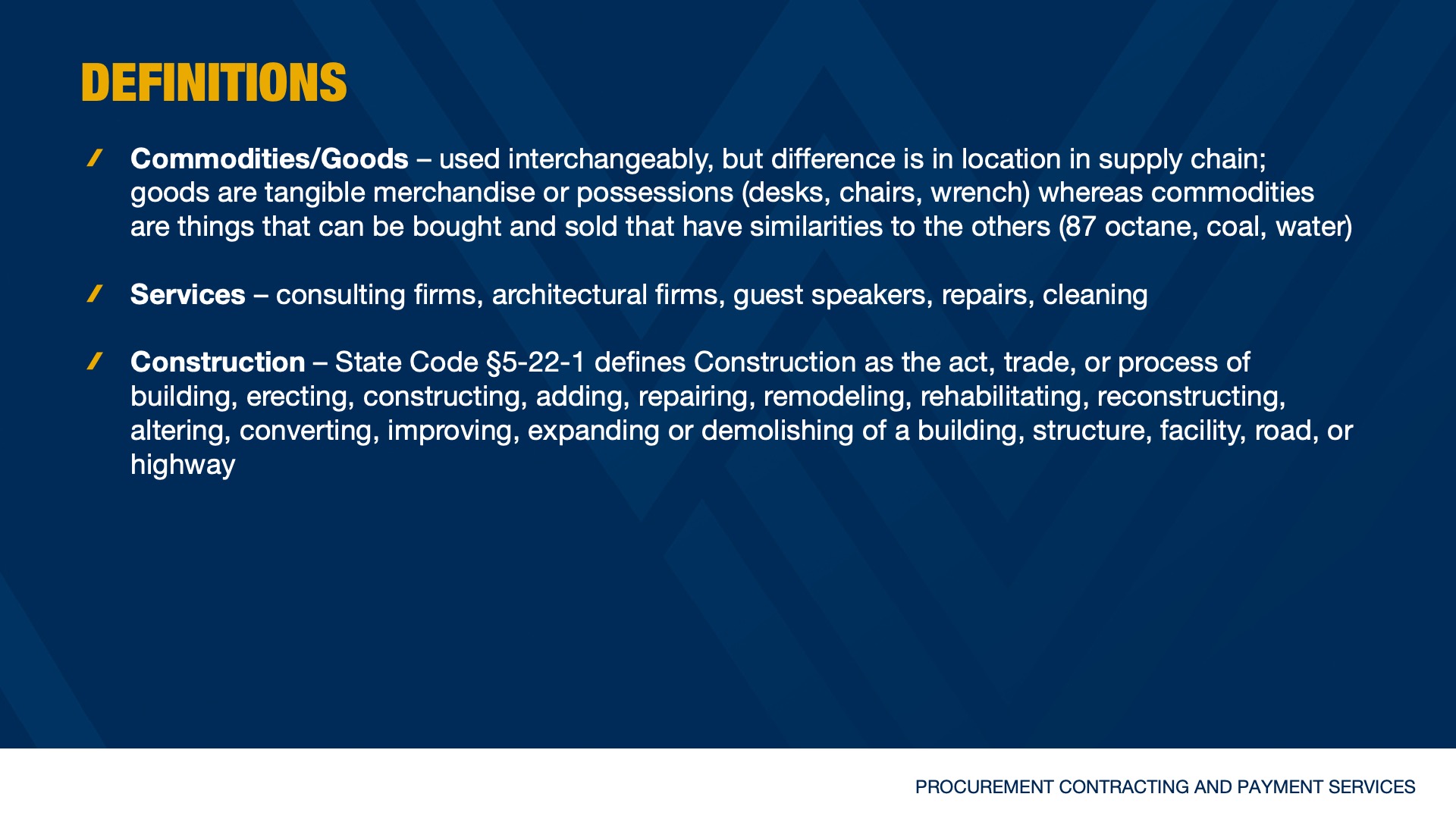 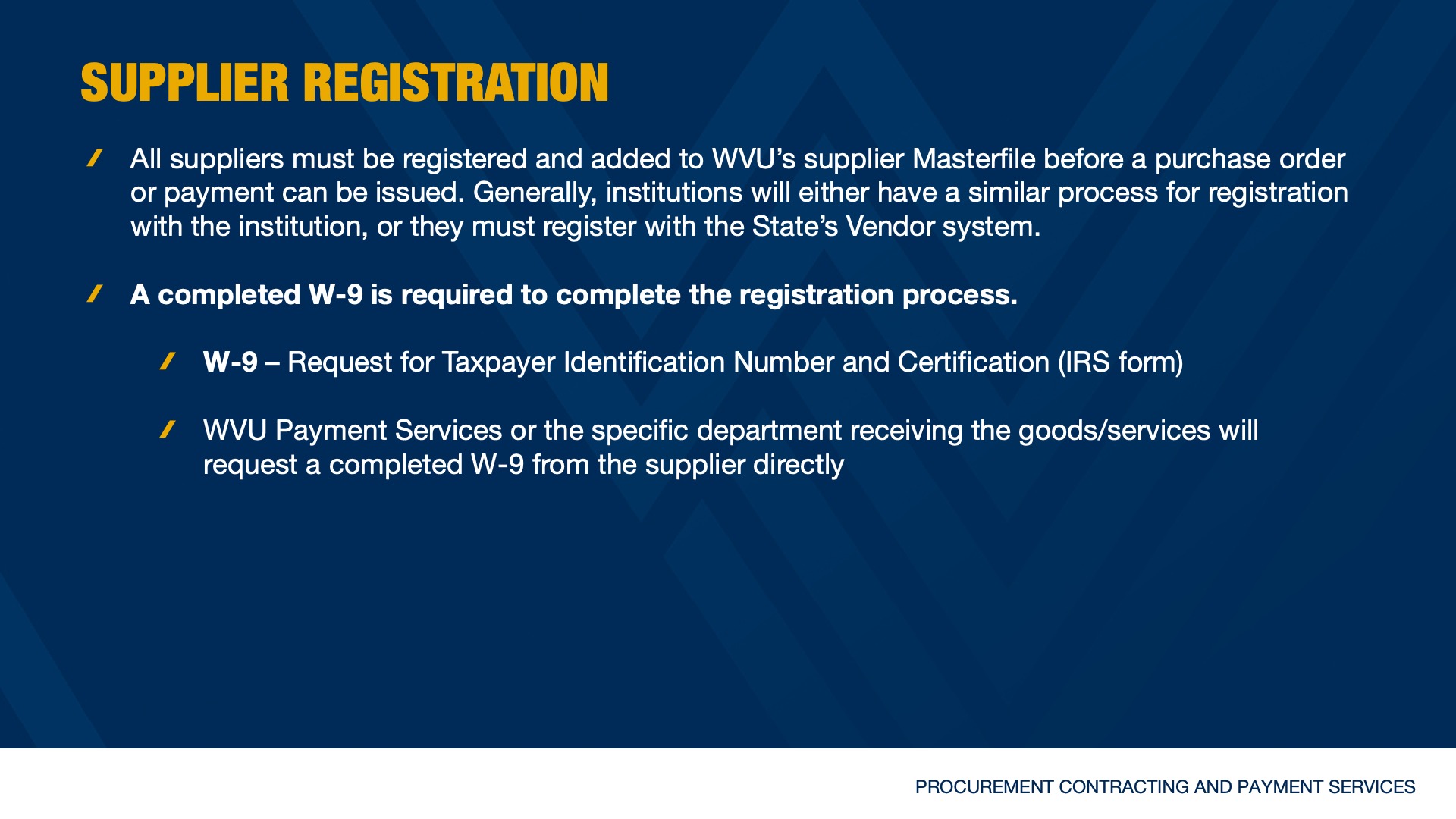 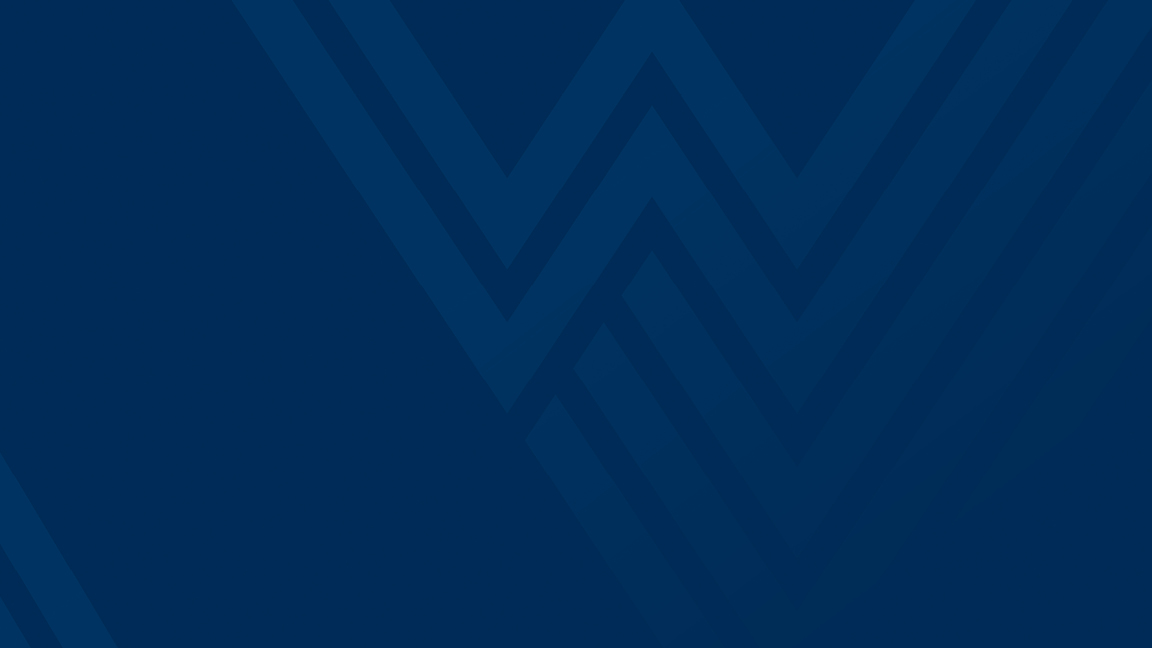 Disadvantaged Business Enterprise (DBE)
WVU receives funding from the Federal Transit Administration (FTA) for various projects related to the Personal Rapid Transit (PRT), and as such, WVU has established a four percent (4%) goal.

Ensure nondiscrimination in the award and administration of DOT assisted contracts;

To ensure that only firms that fully meet 49 CFR Part 26 eligibility standards are permitted to participate as DBE’s;

To help remove barriers to the participation of DBE’s in DOT assisted contracts

To view WVU’s DBE program:

https://procurement.wvu.edu/files/d/43f51459-1243-435f-9787-18b210d59391/dbe-program-revised-nov-2019.pdf
To view WVU’s Methodology:

https://procurement.wvu.edu/files/d/e825203d-d73d-492f-a3aa-92c552b7197b/overall-disadvantaged-business-enterprise-methodology.pdf
PROCUREMENT CONTRACTING AND PAYMENT SERVICES
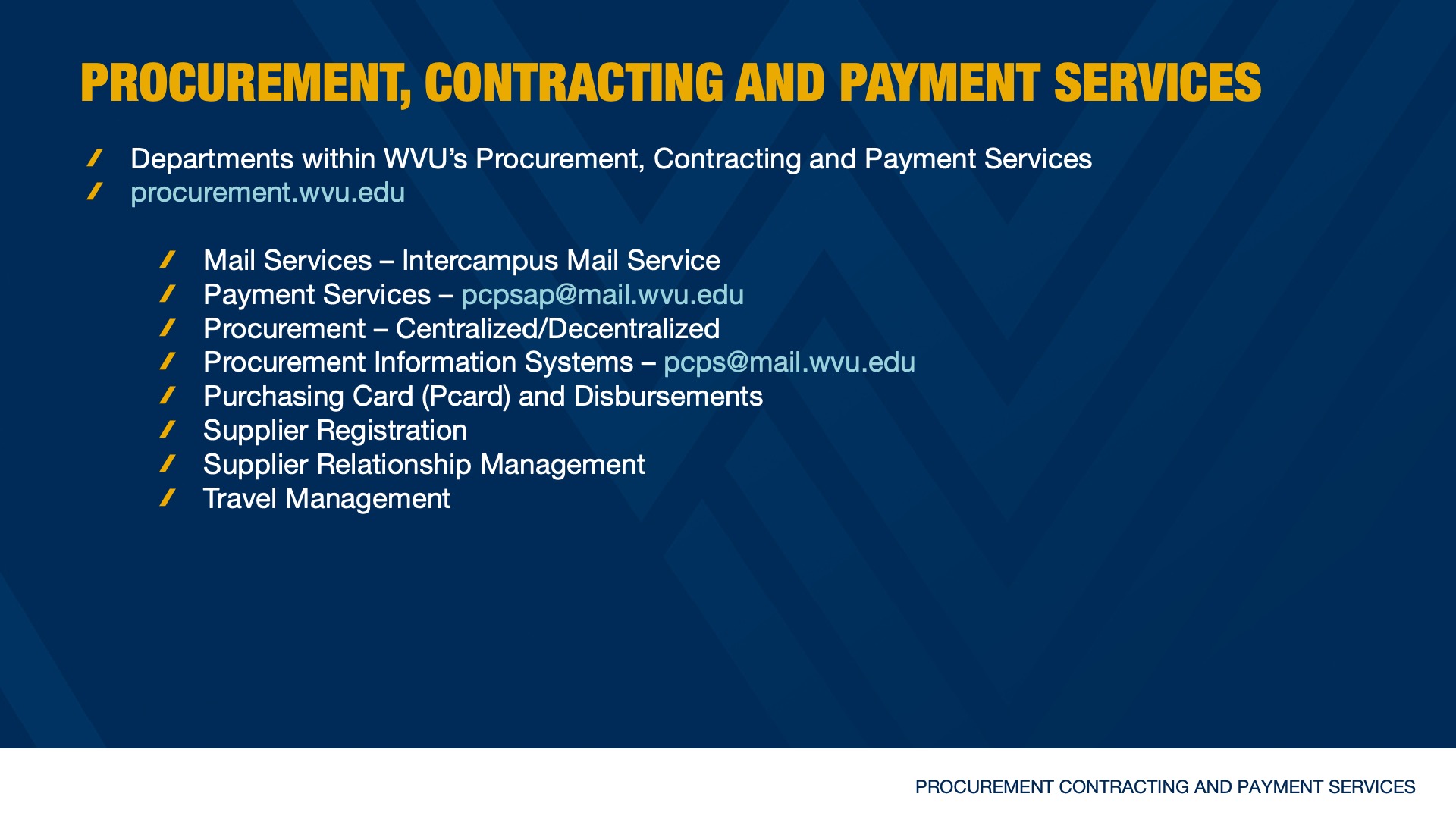 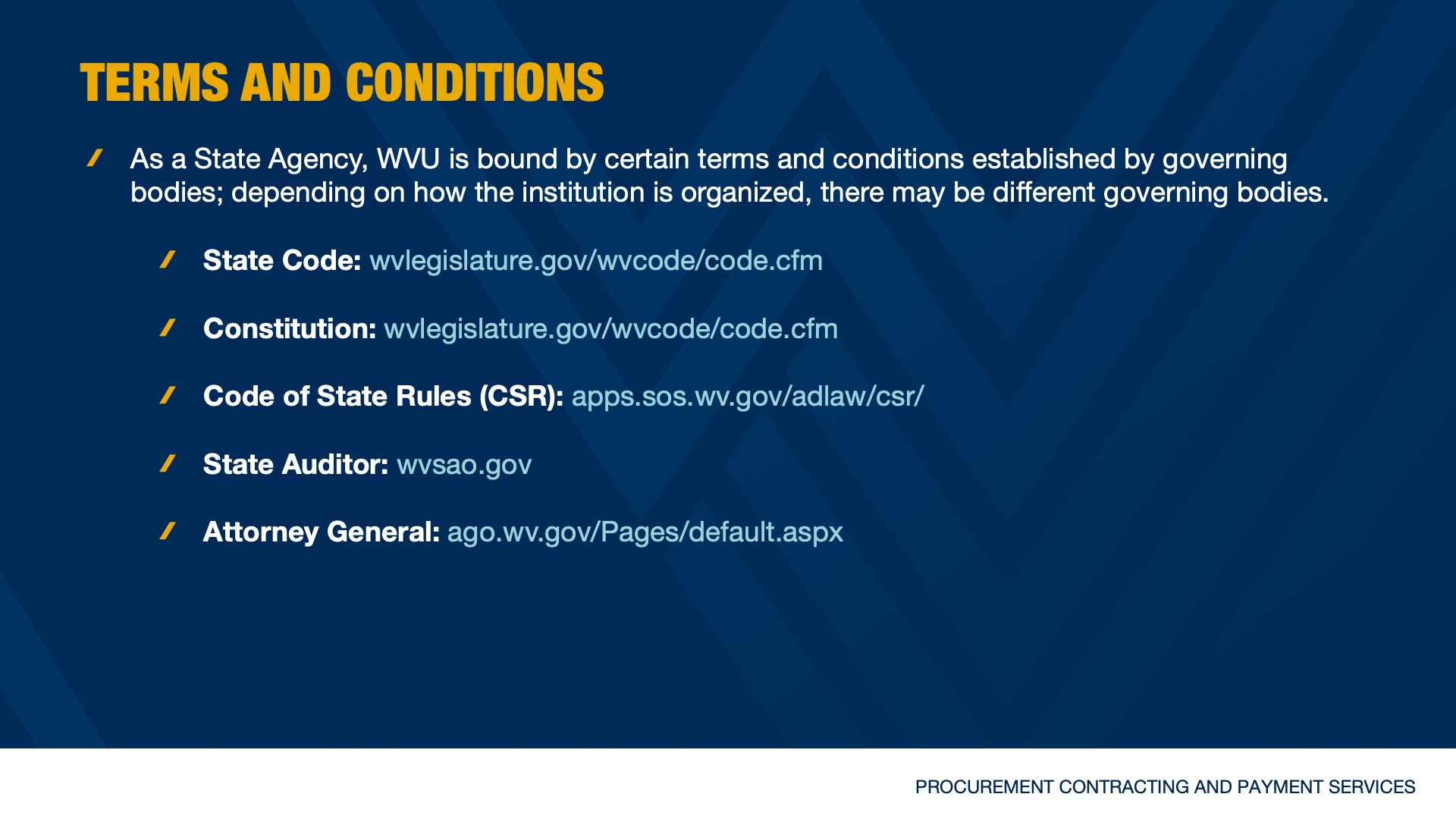 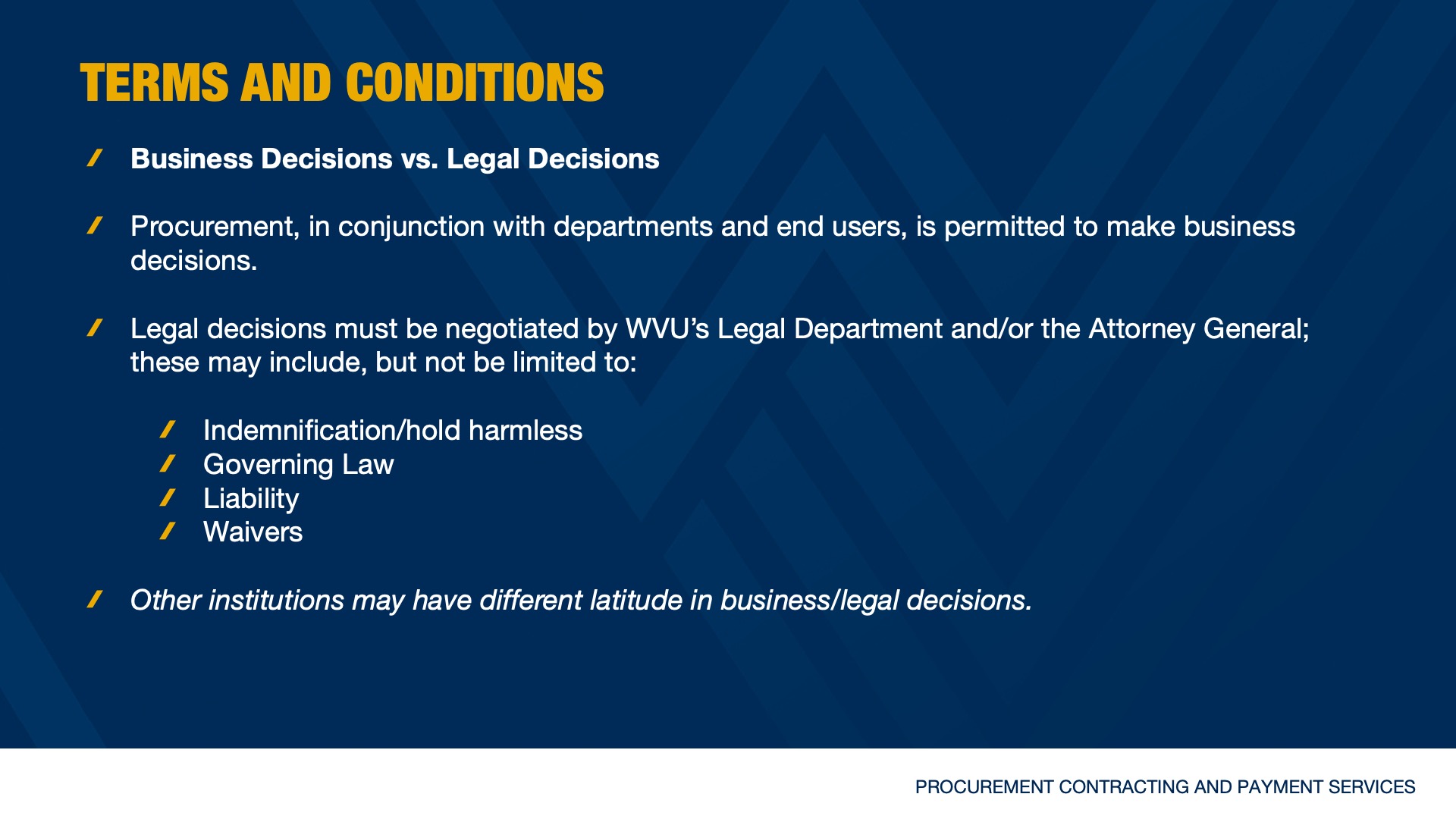 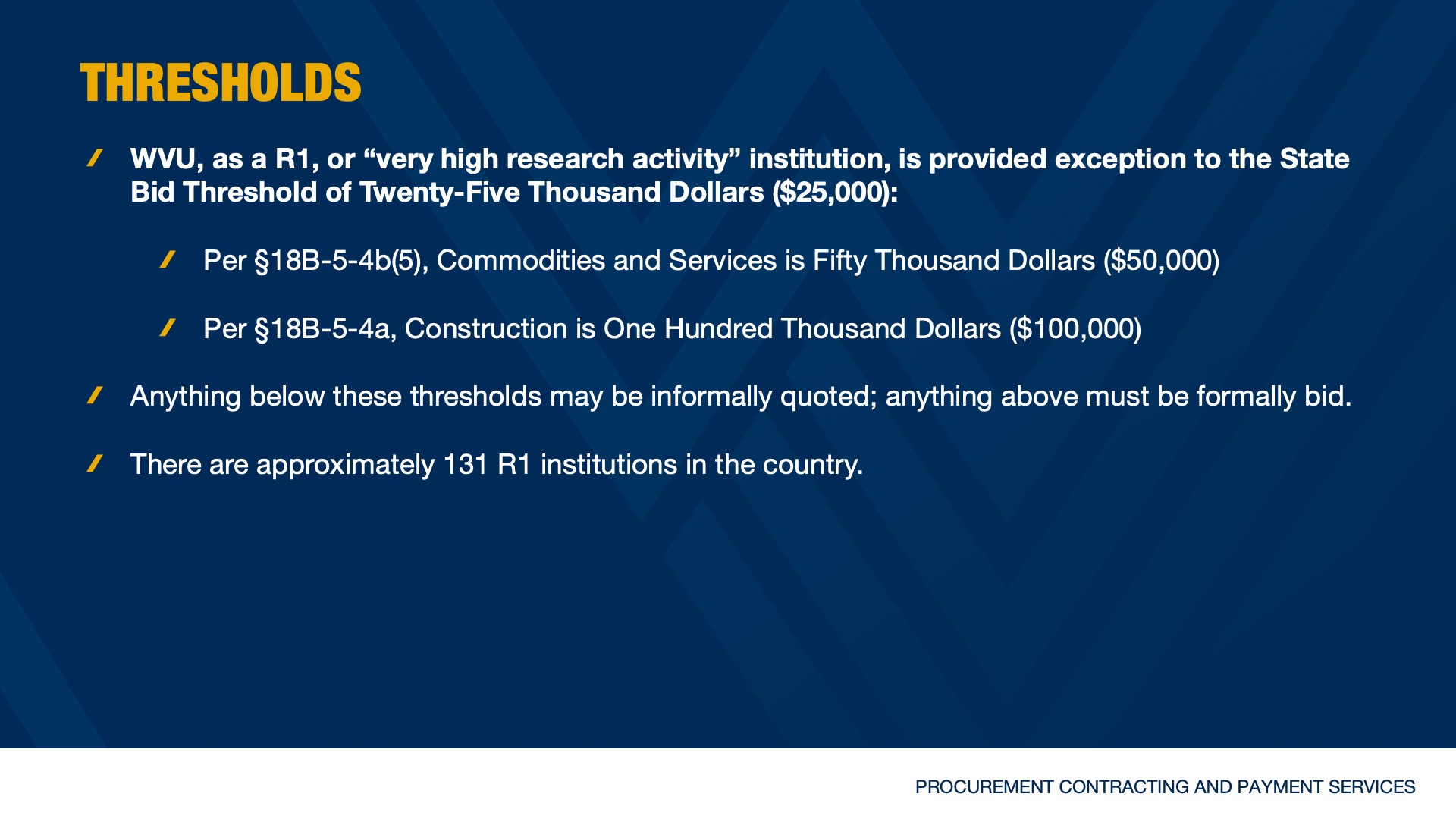 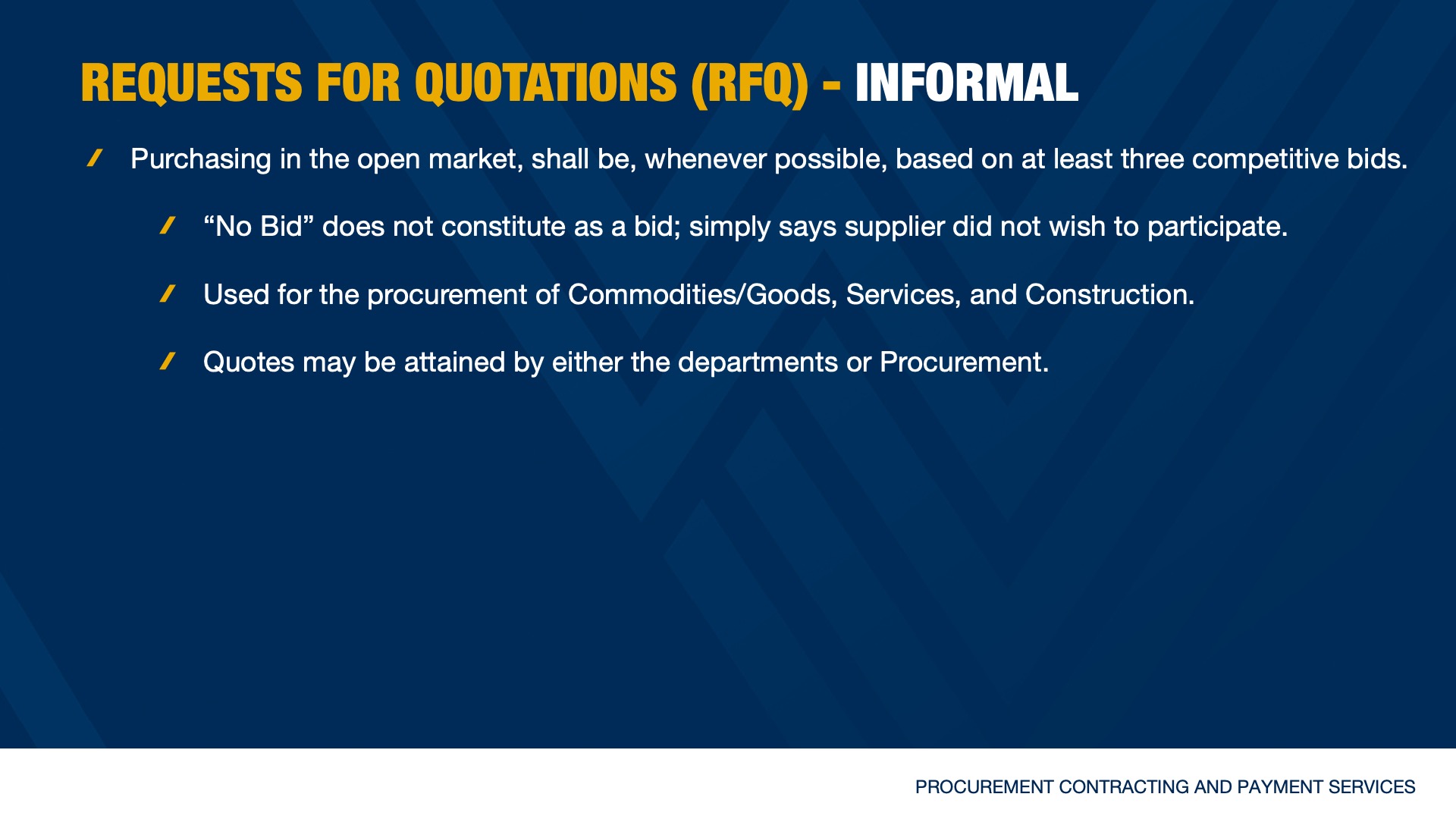 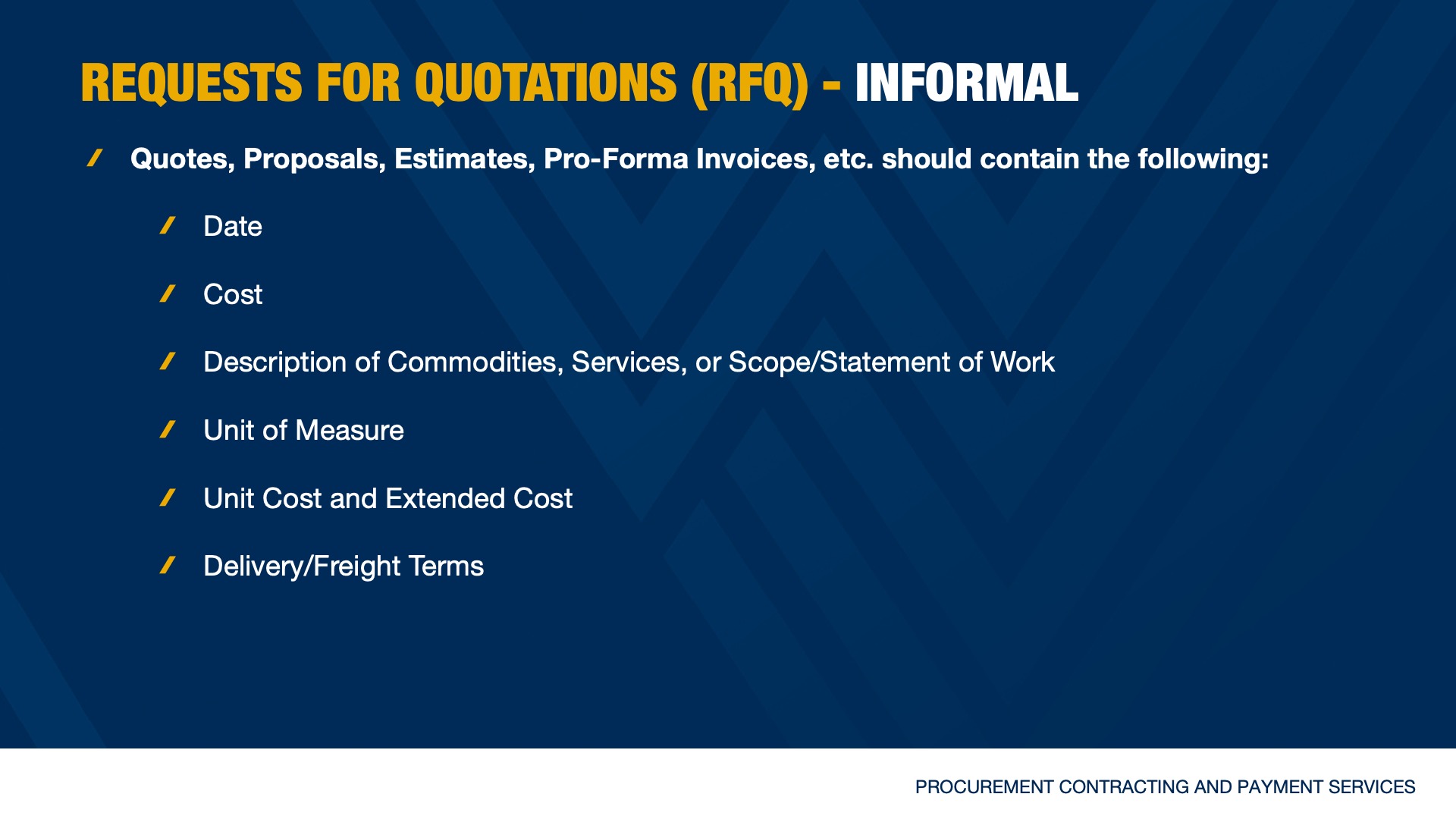 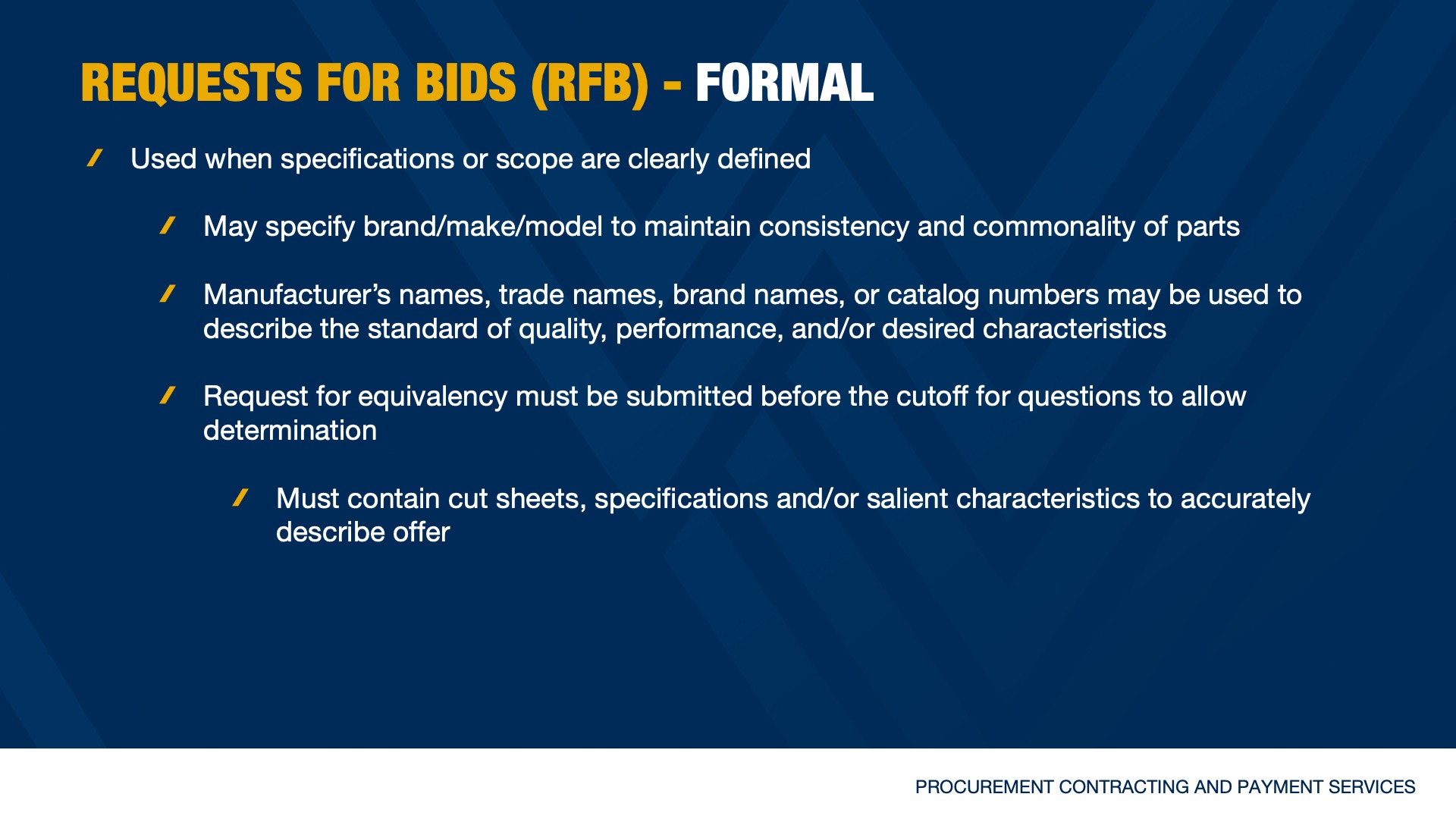 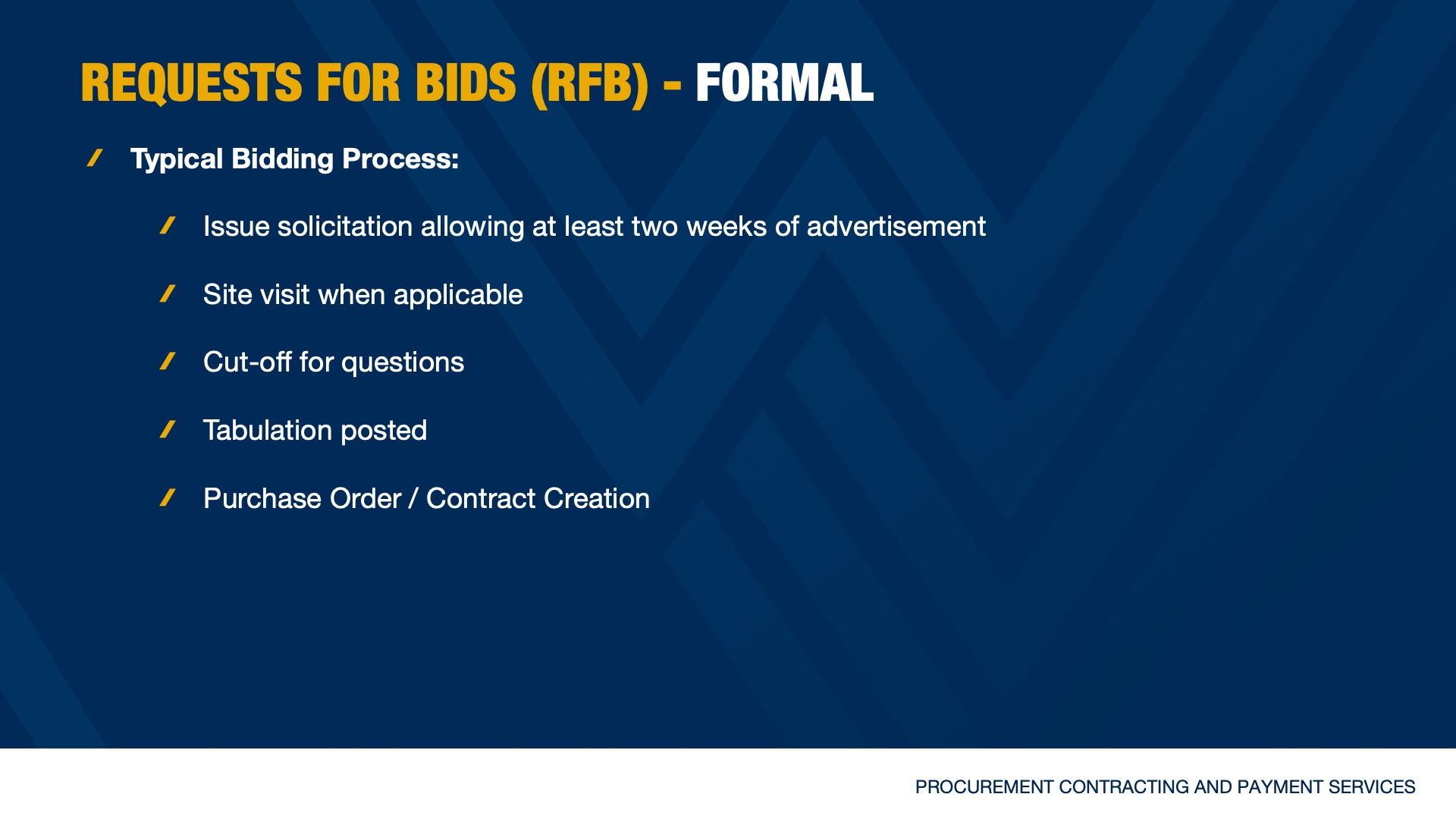 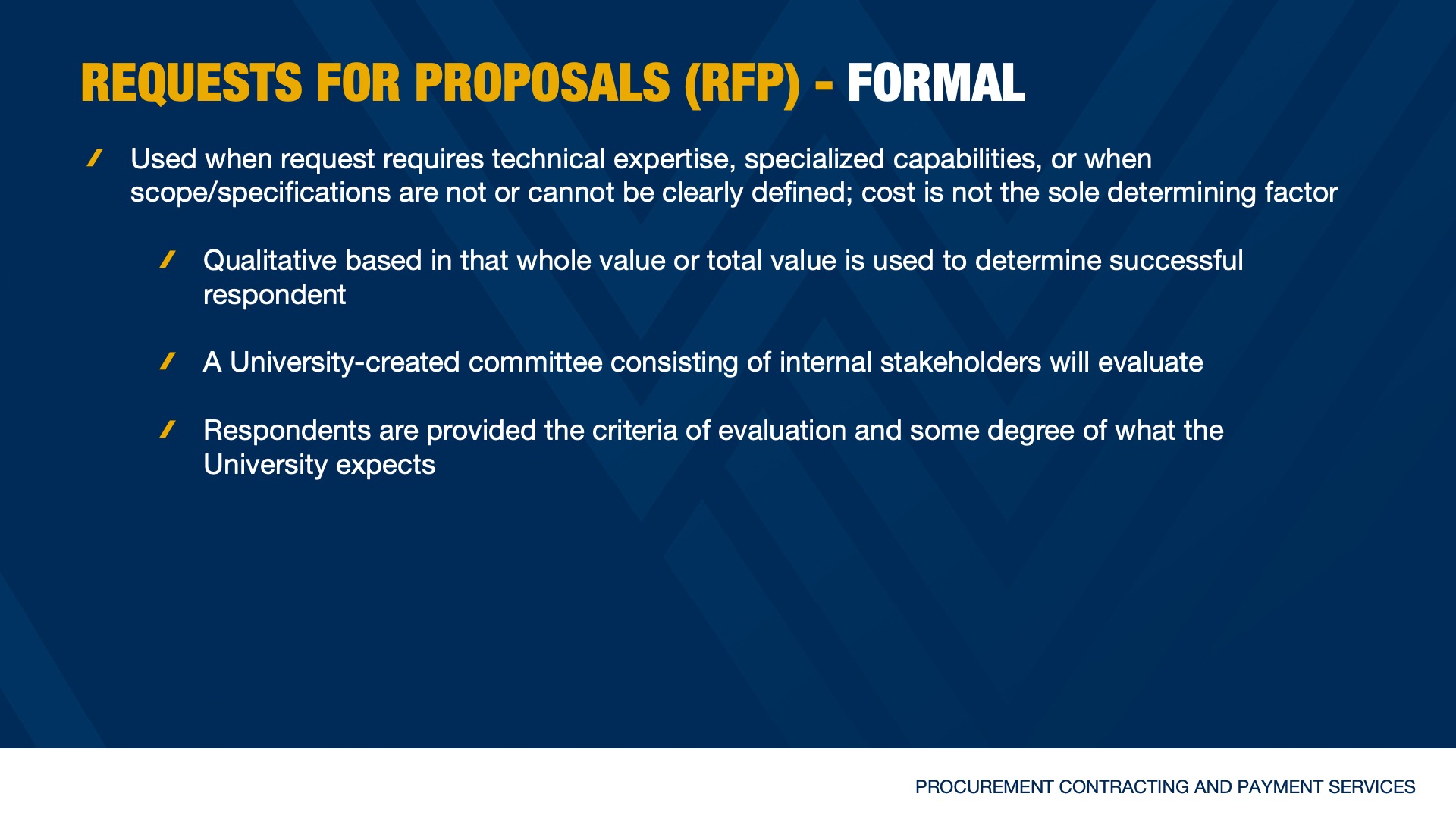 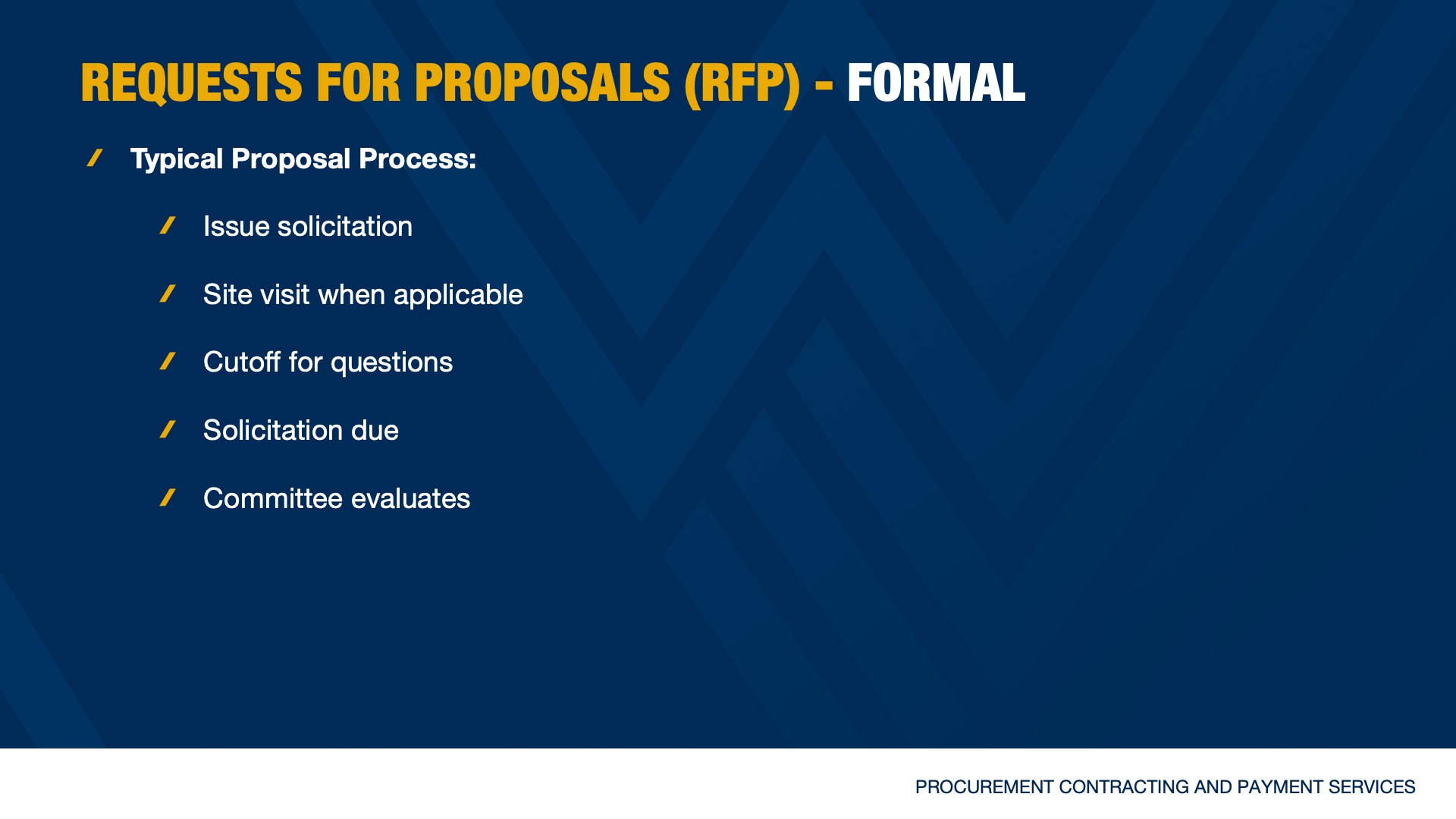 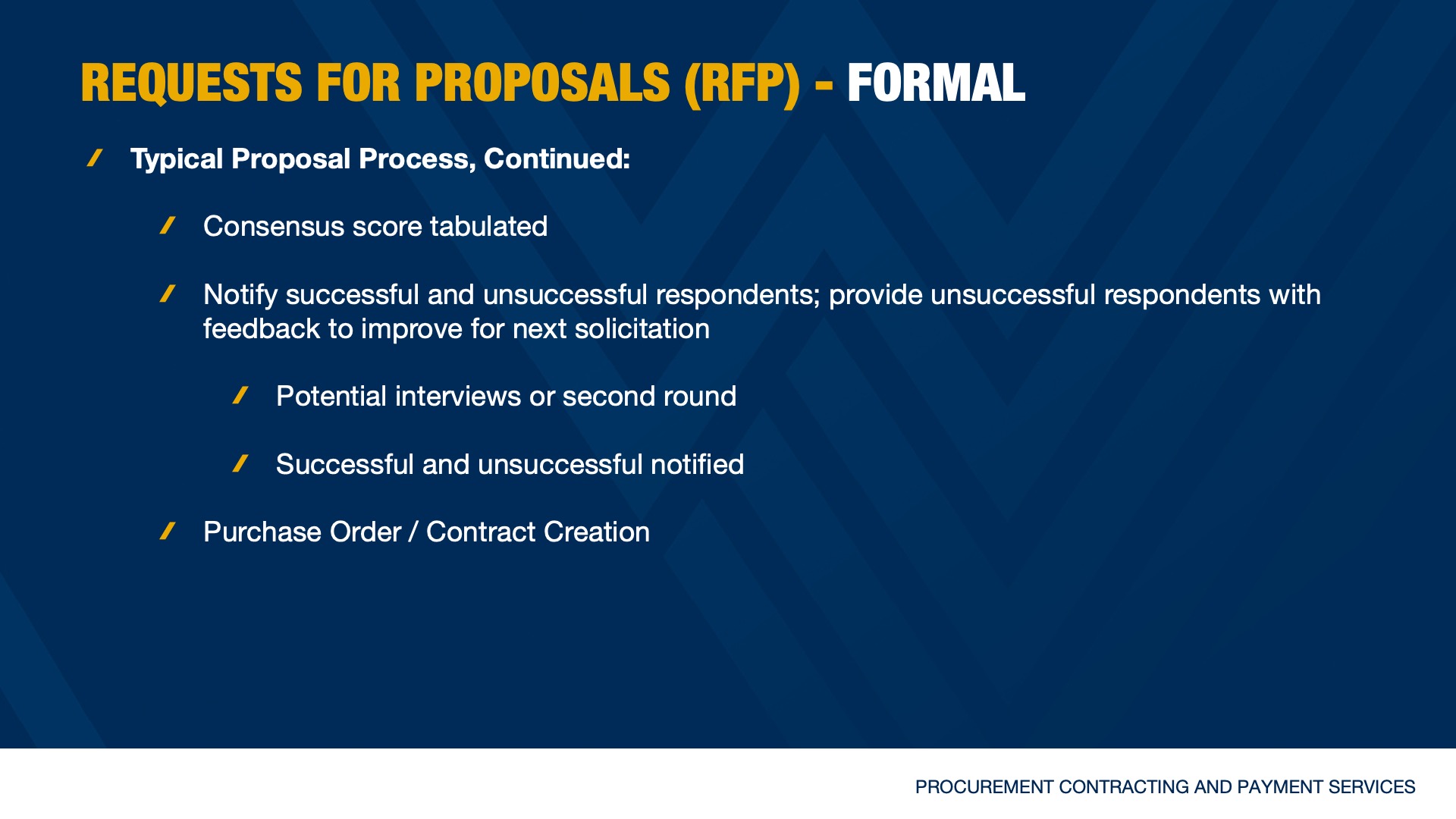 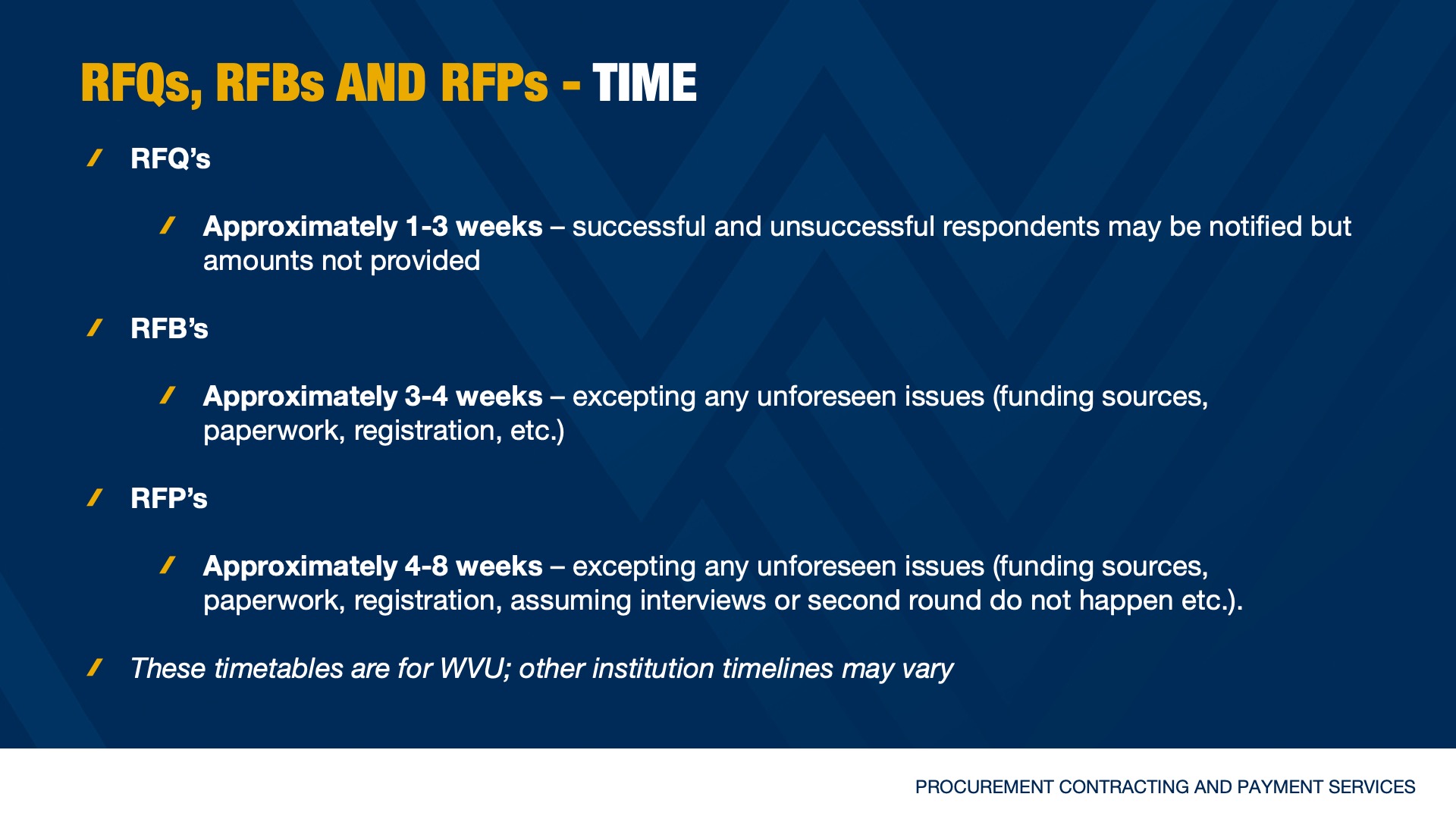 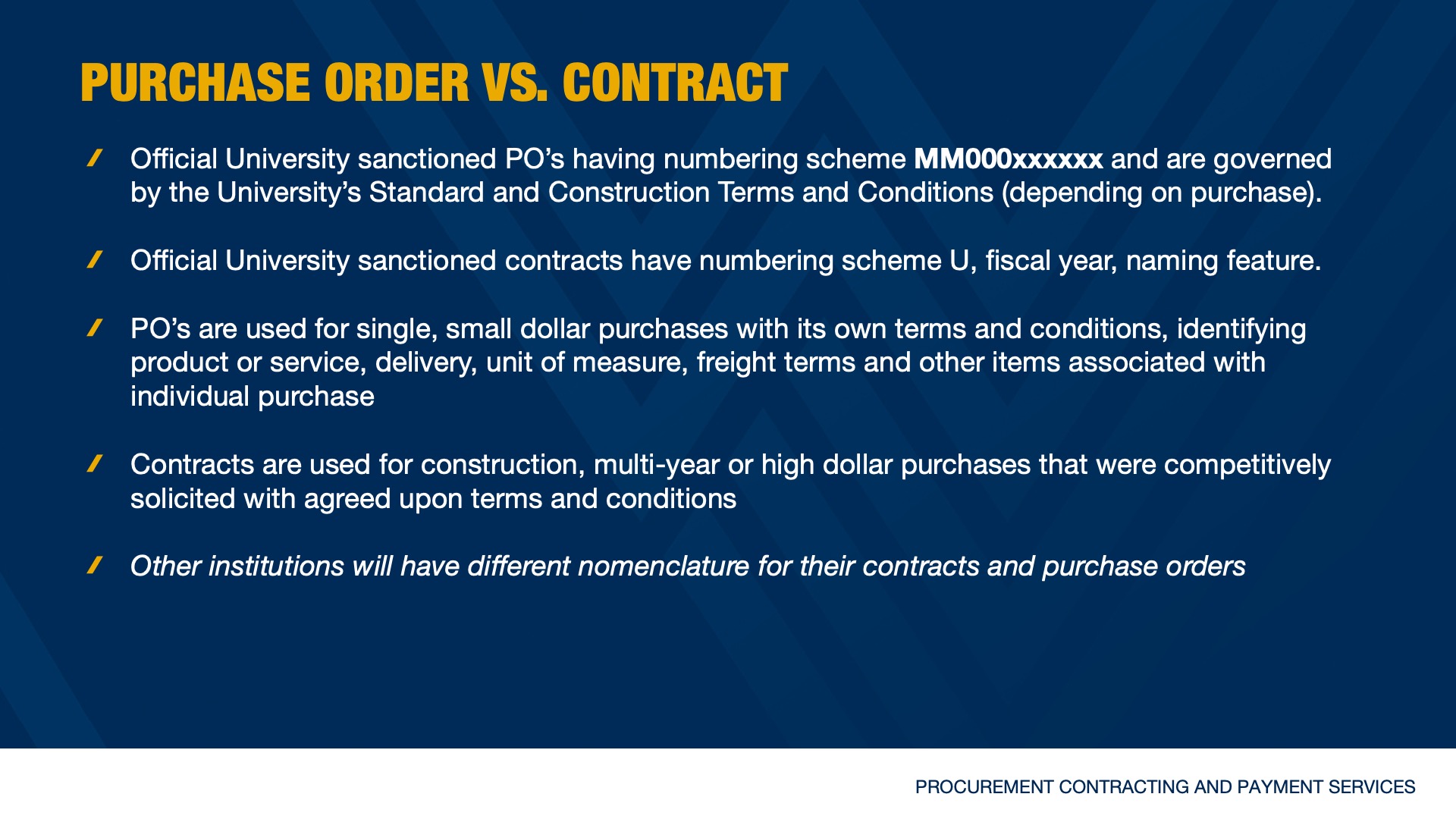 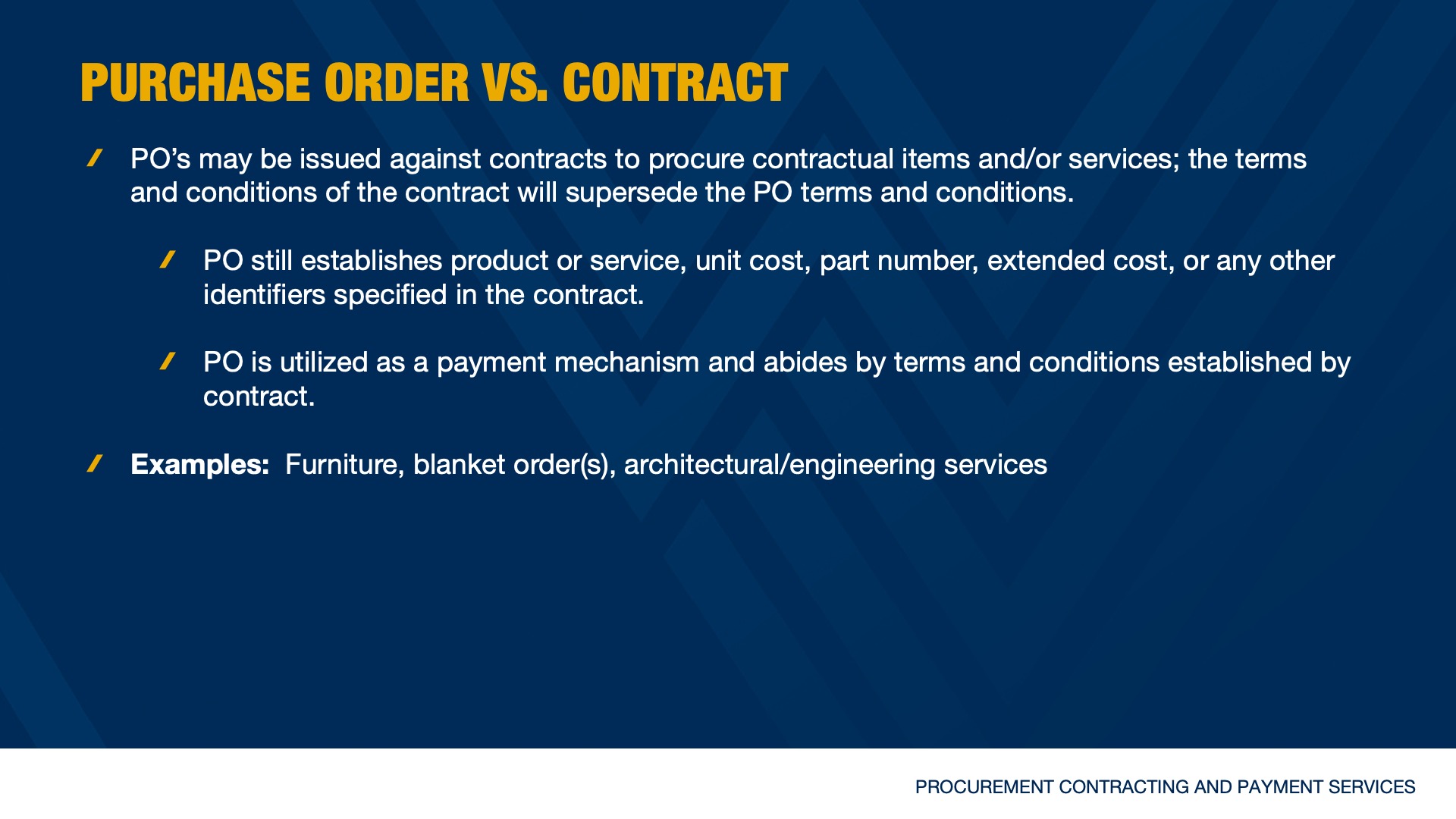 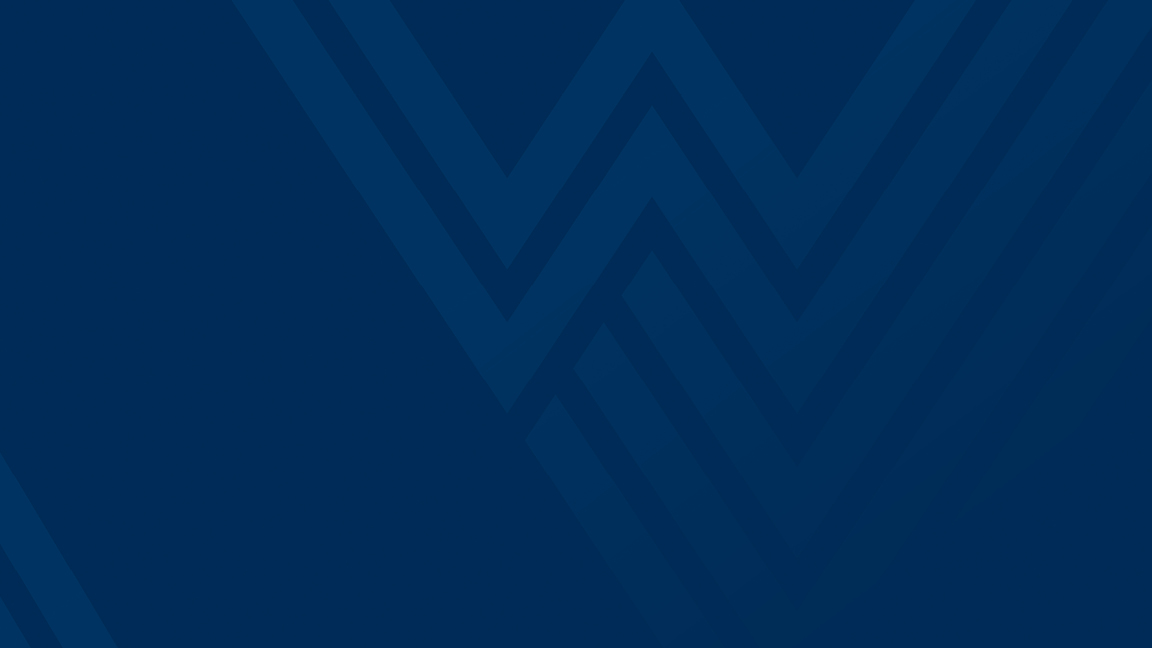 PURCHASE ORDER
NEED PURCHASE ORDER FOR PAYMENT – NO PURCHASE ORDER, NO PAYMENT

PO acts as promissory note from agency that payment will be made for services rendered.

The University is not obligated to pay an invoice if a purchase order cannot be produced.

Always get a purchase order or other agreement before you fulfill an order or begin work.
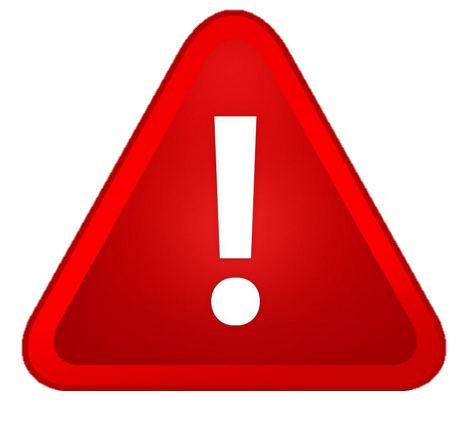 PROCUREMENT CONTRACTING AND PAYMENT SERVICES
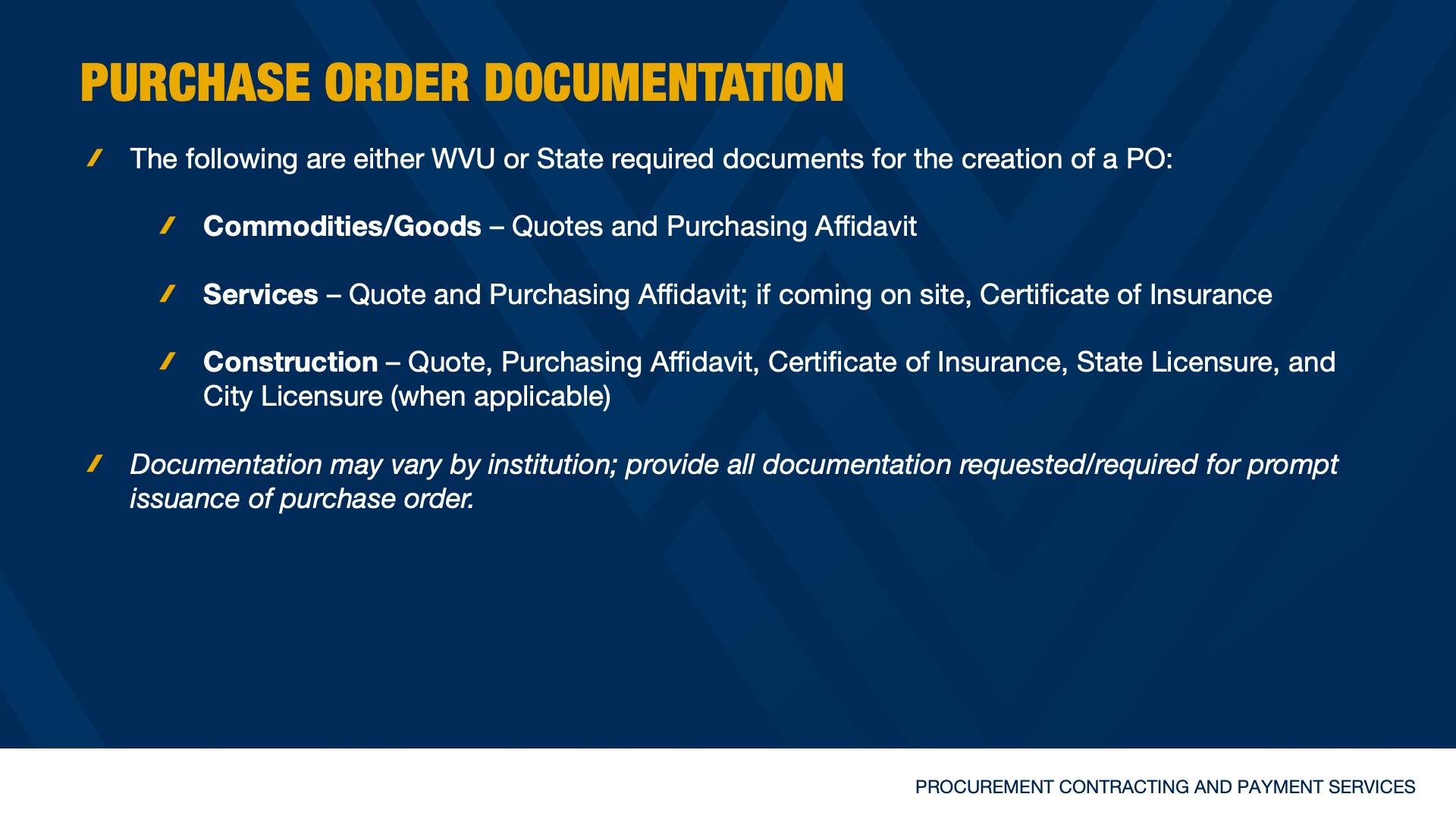 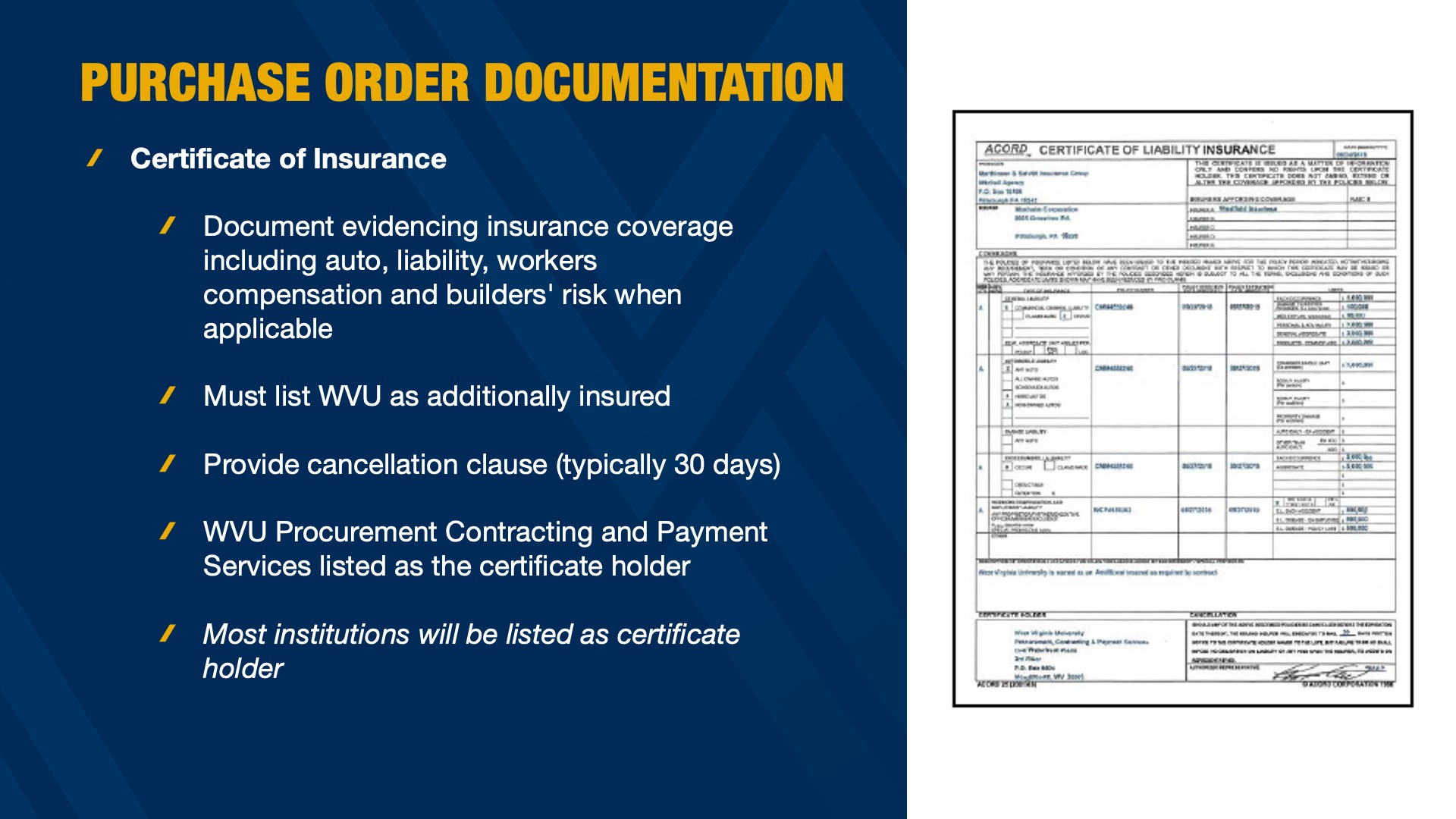 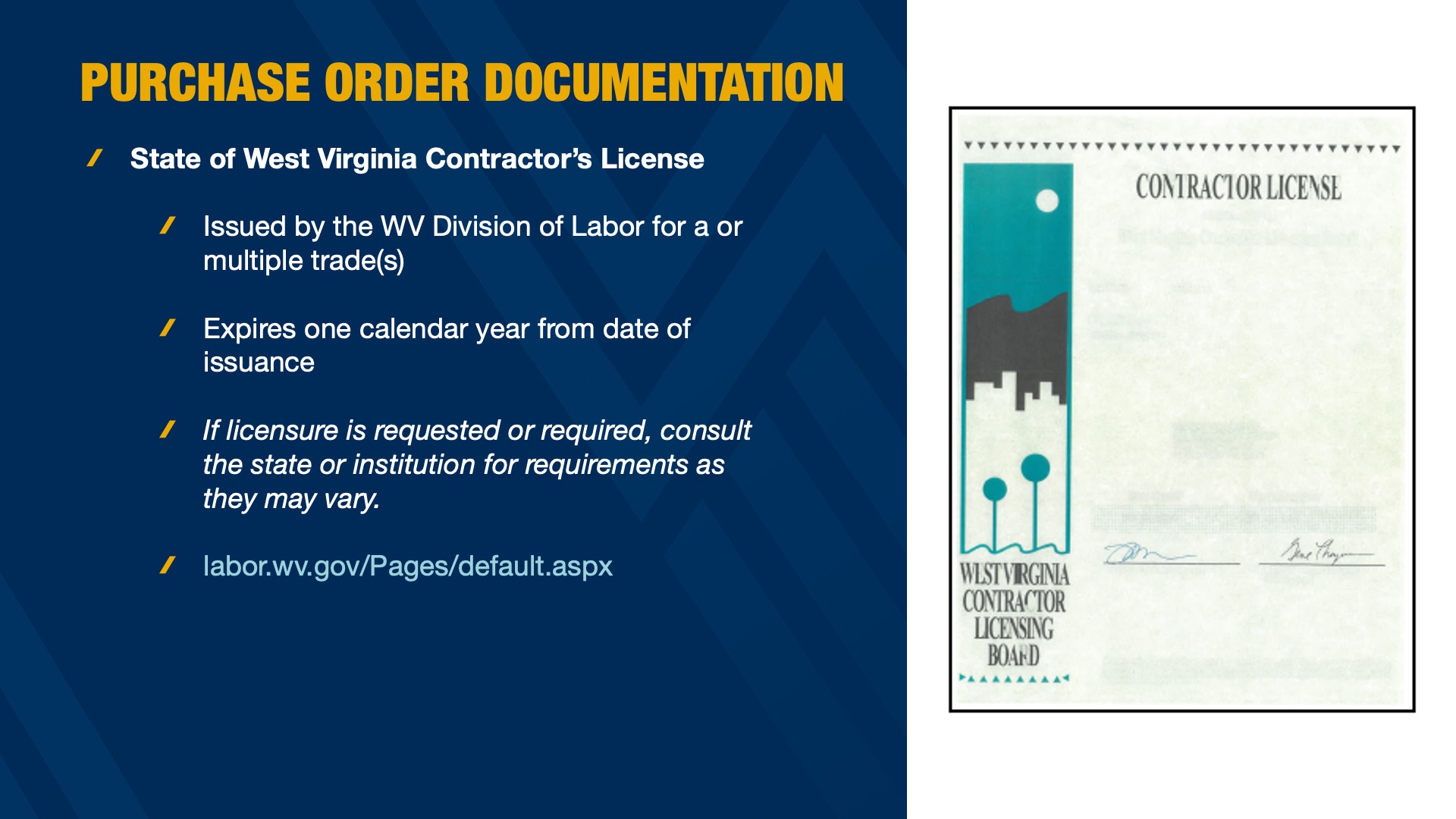 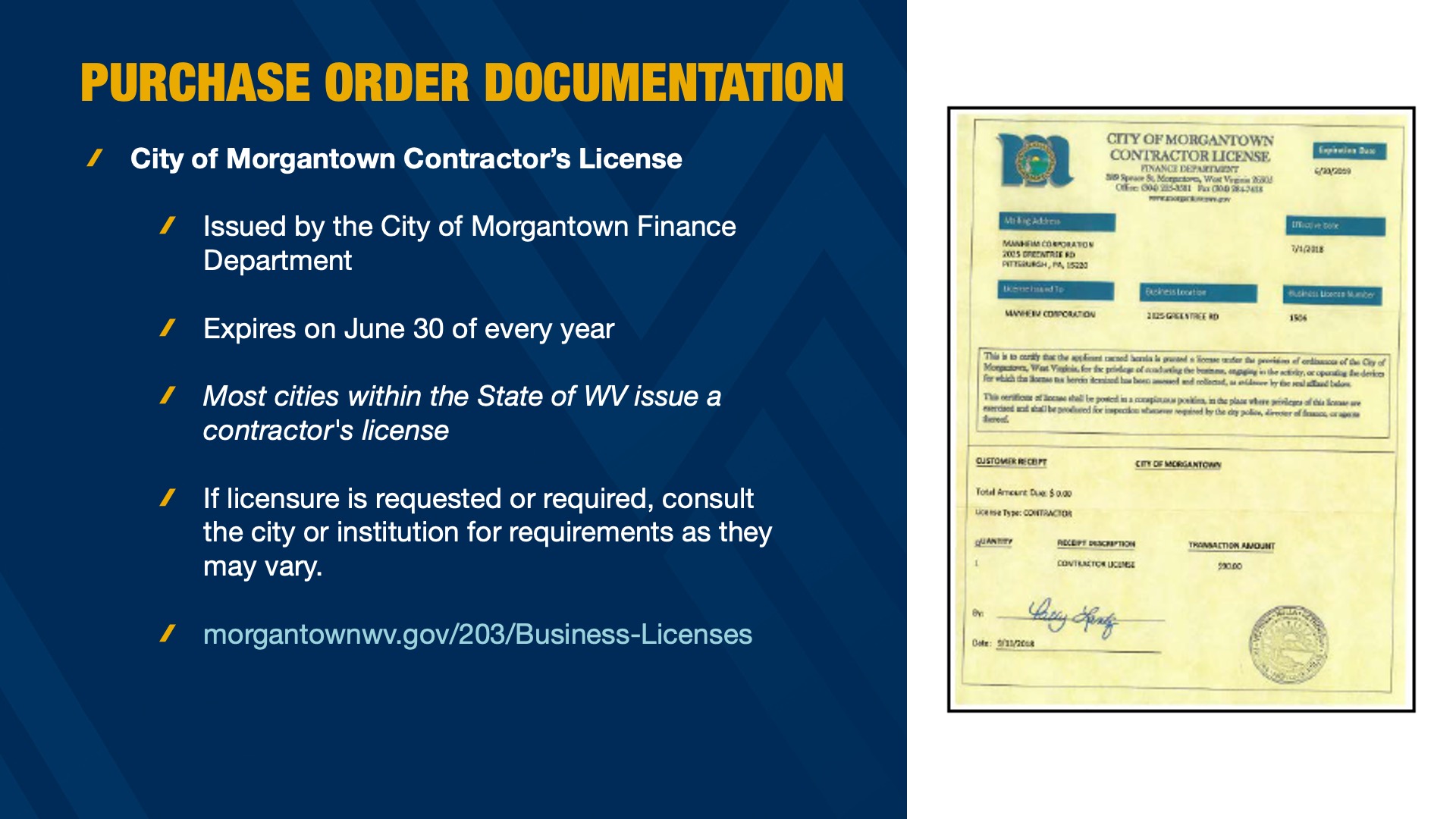 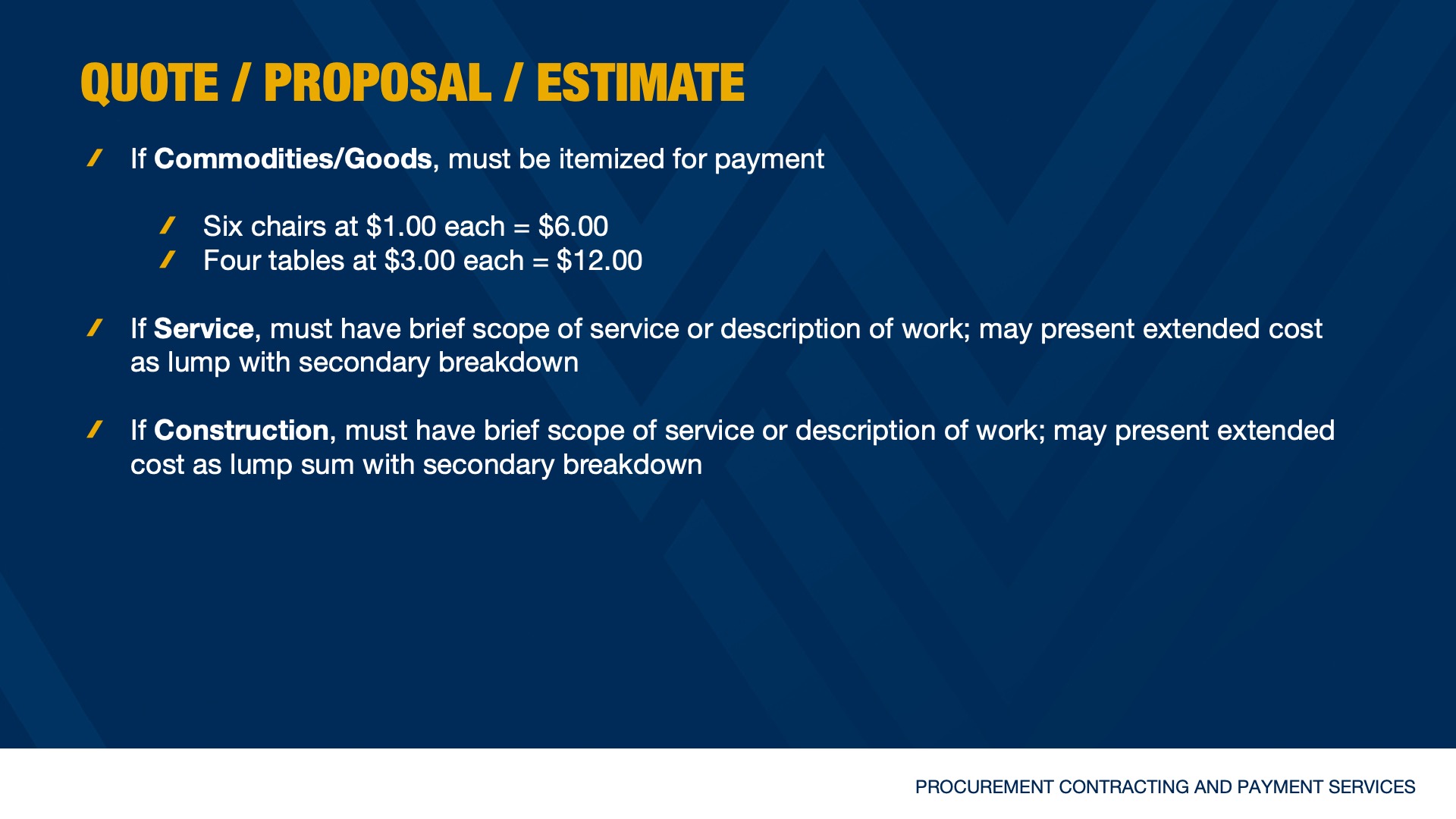 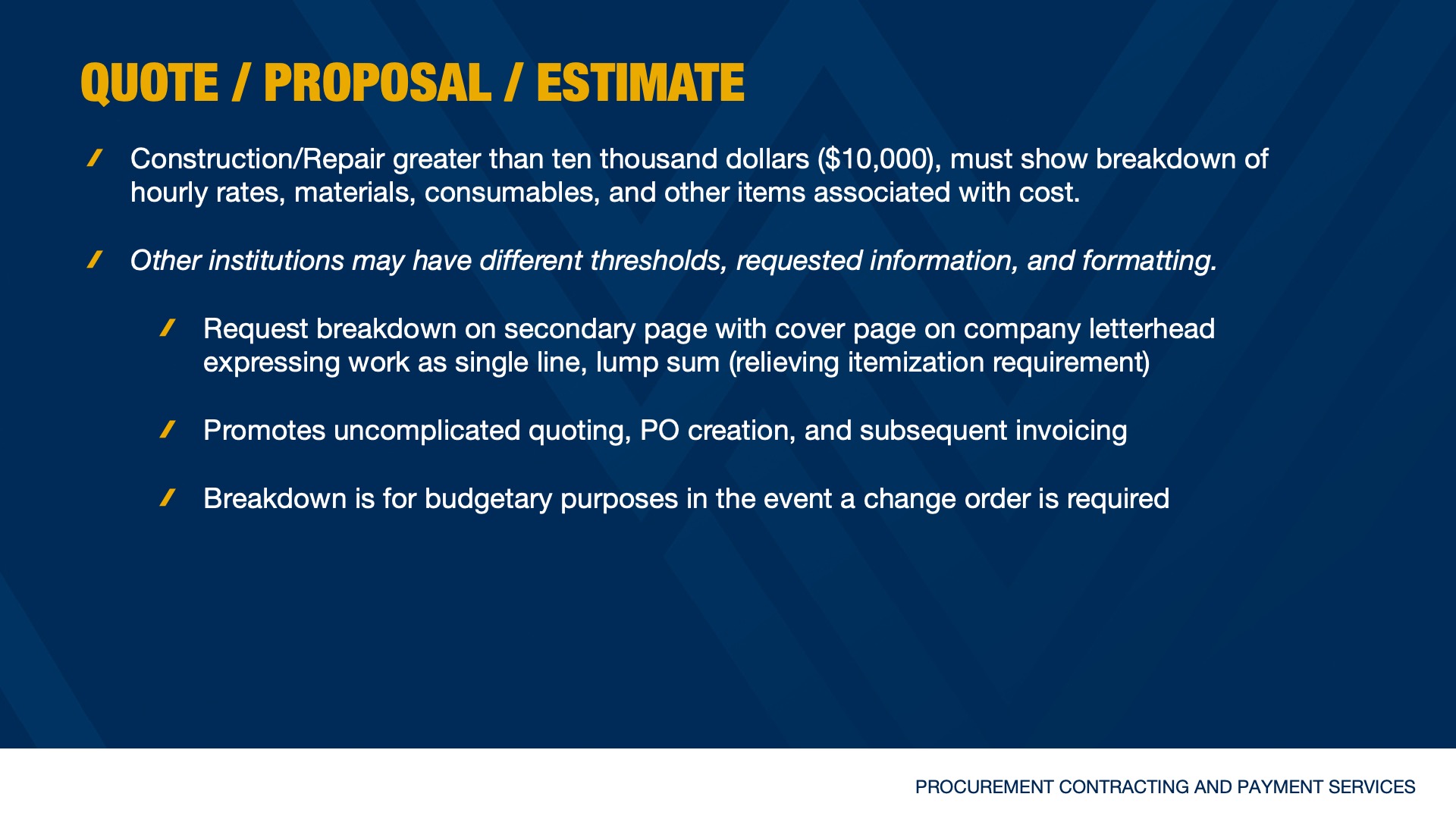 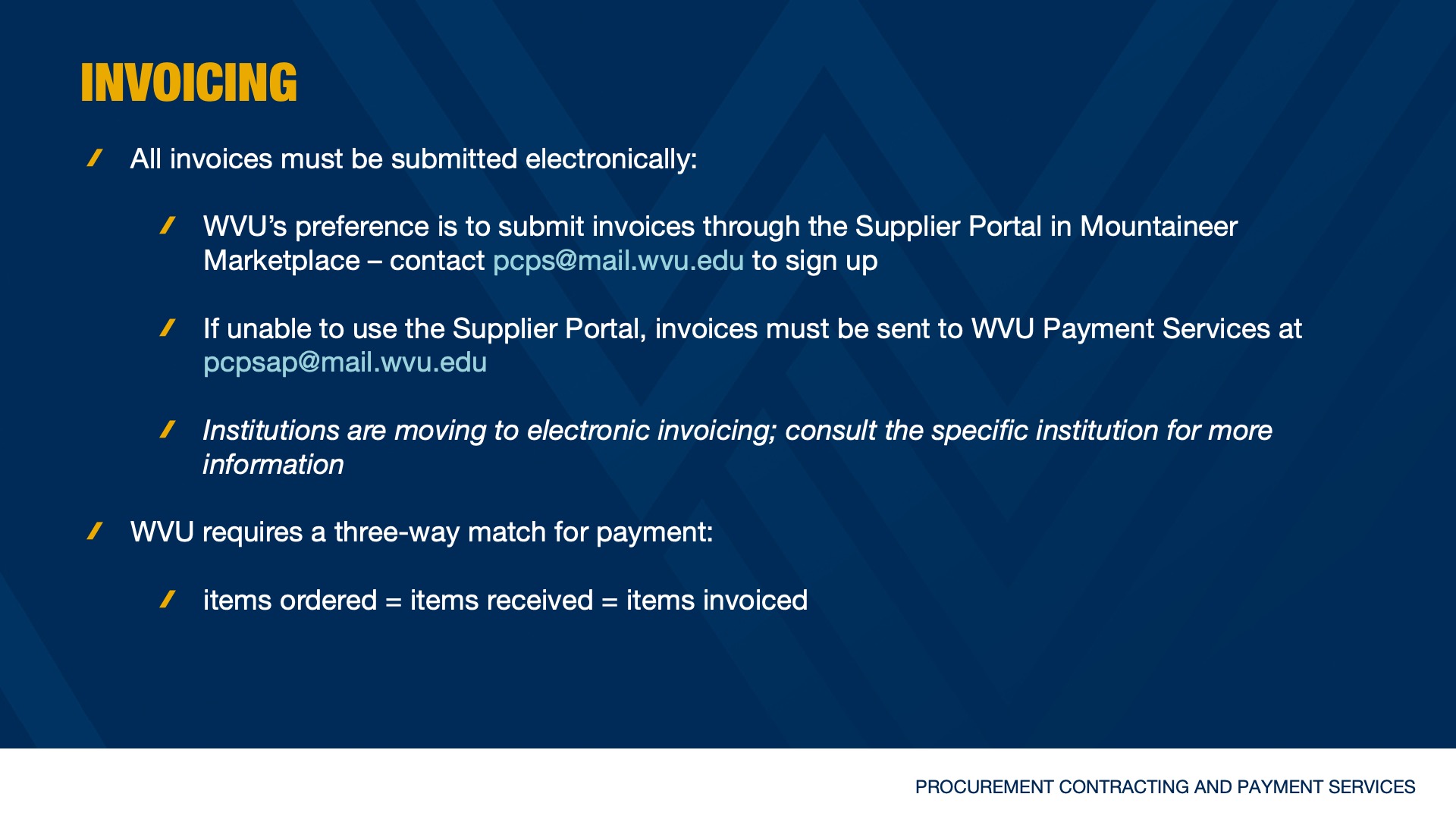 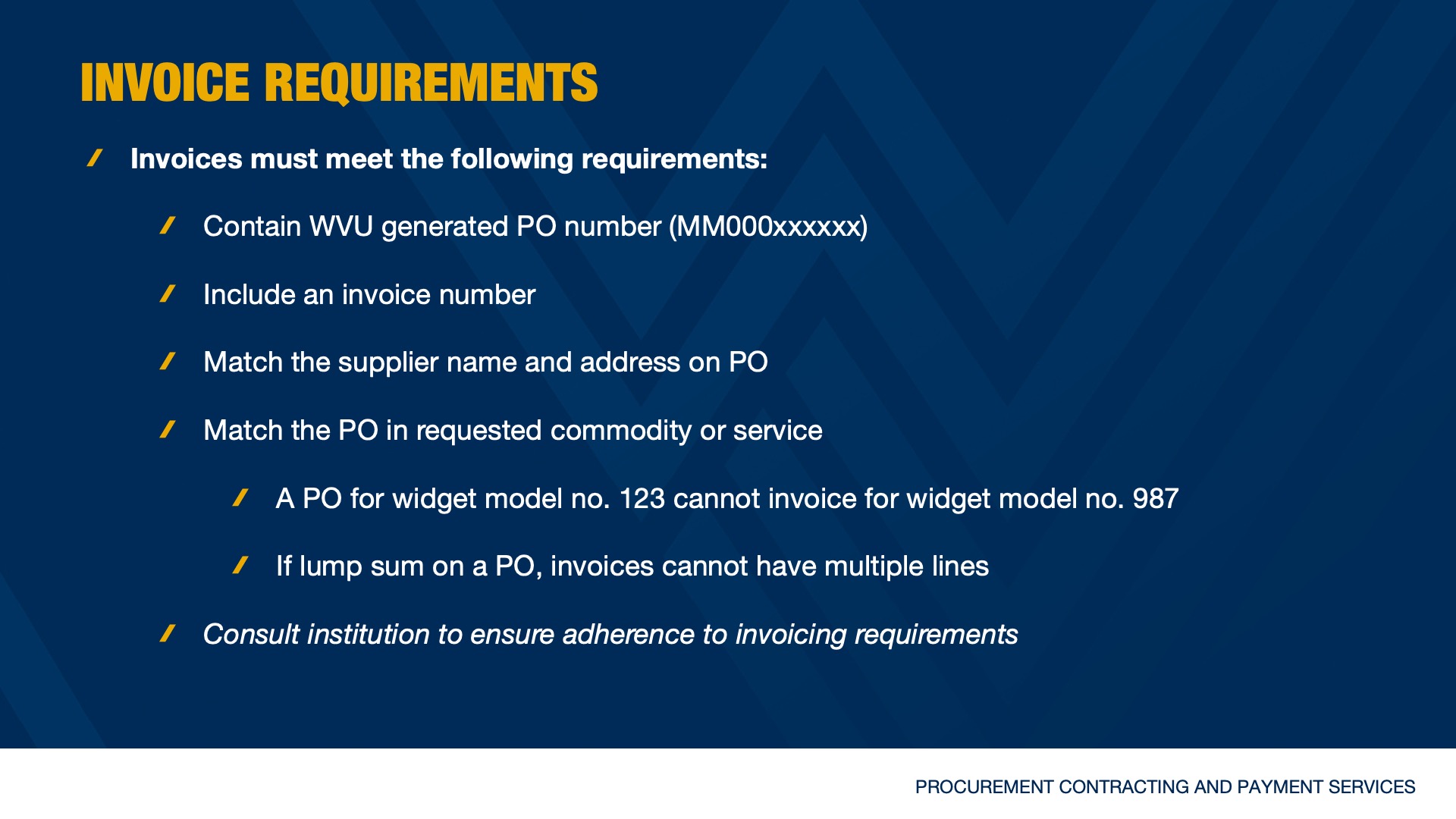 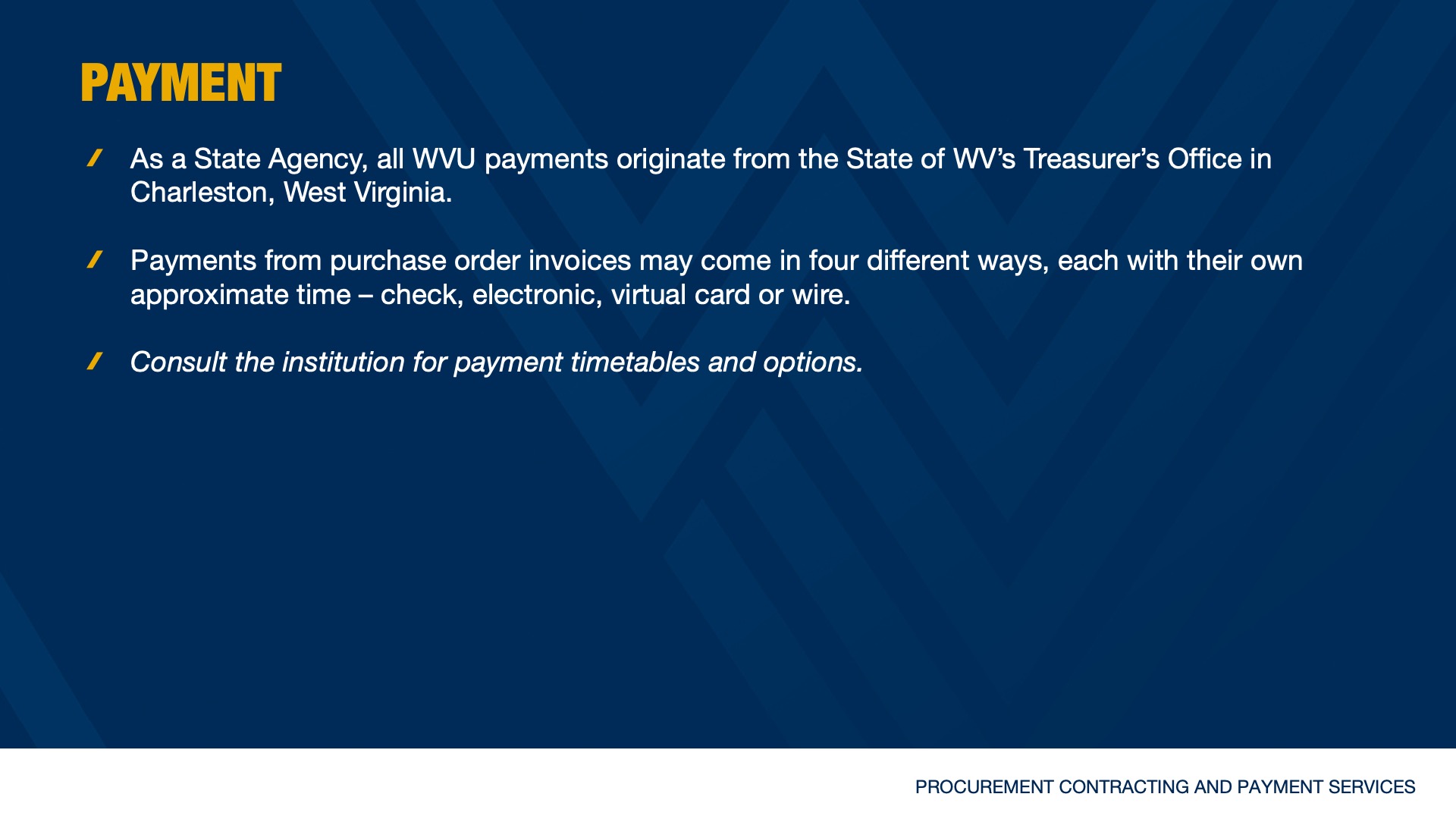 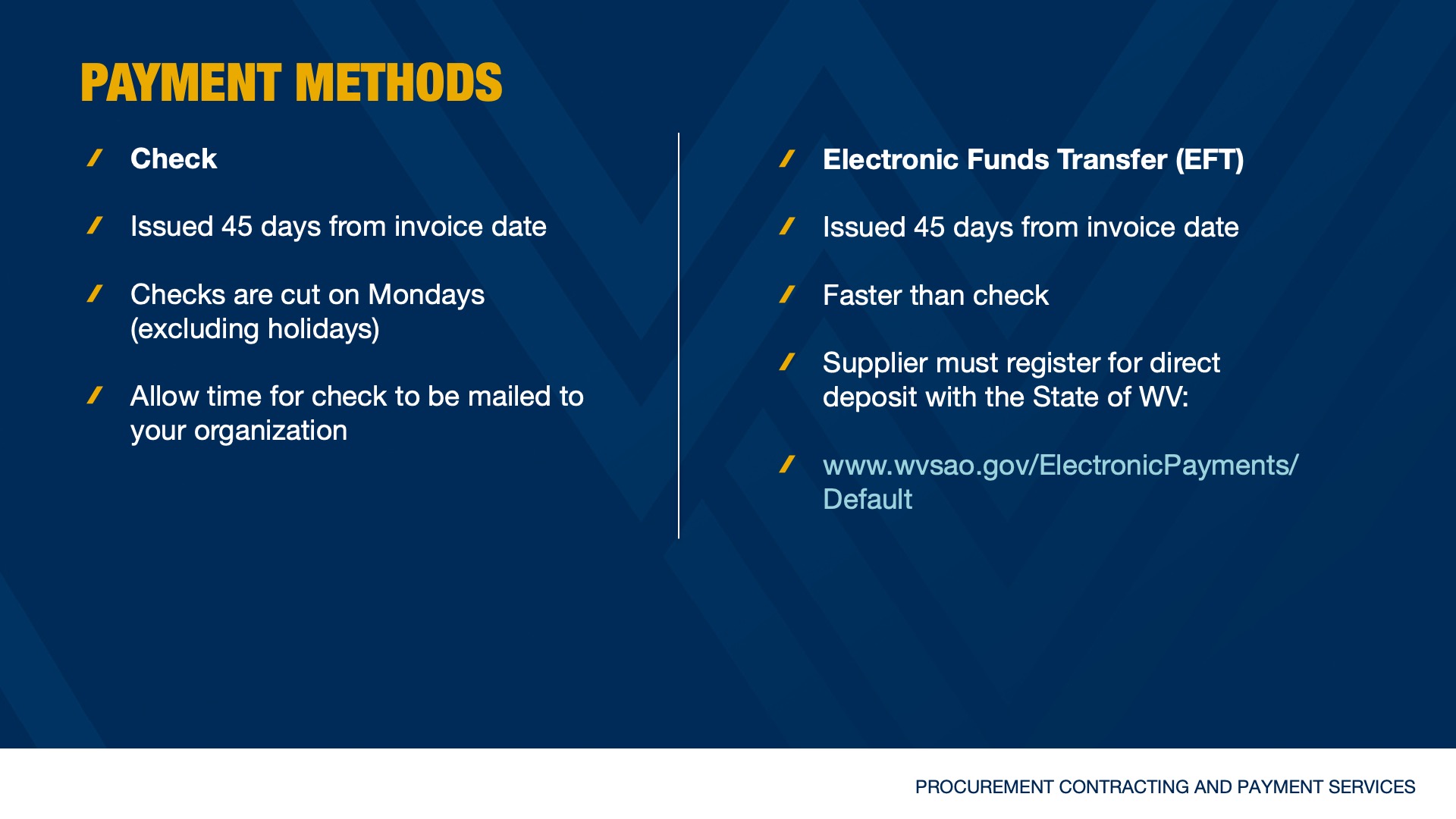 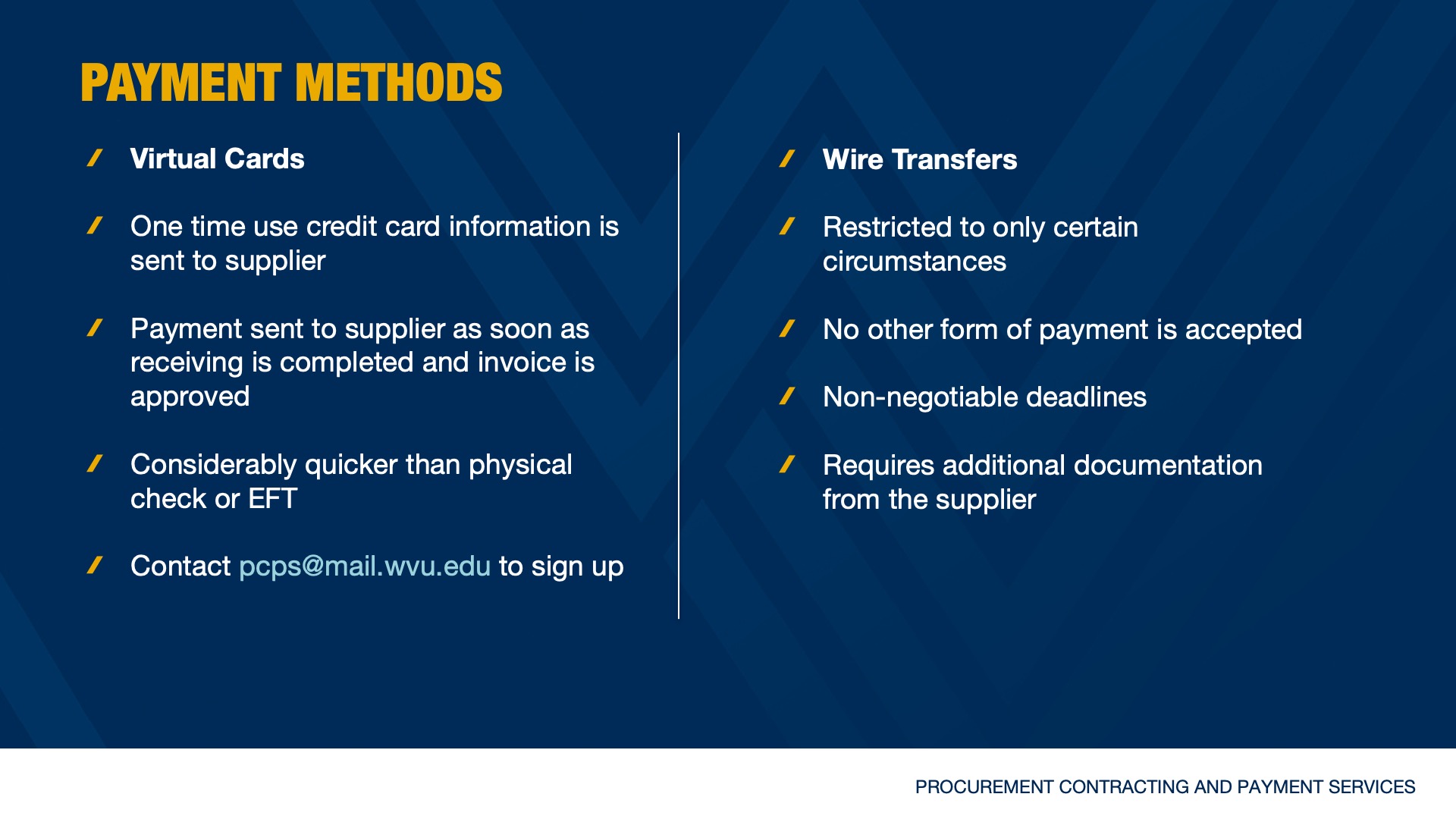 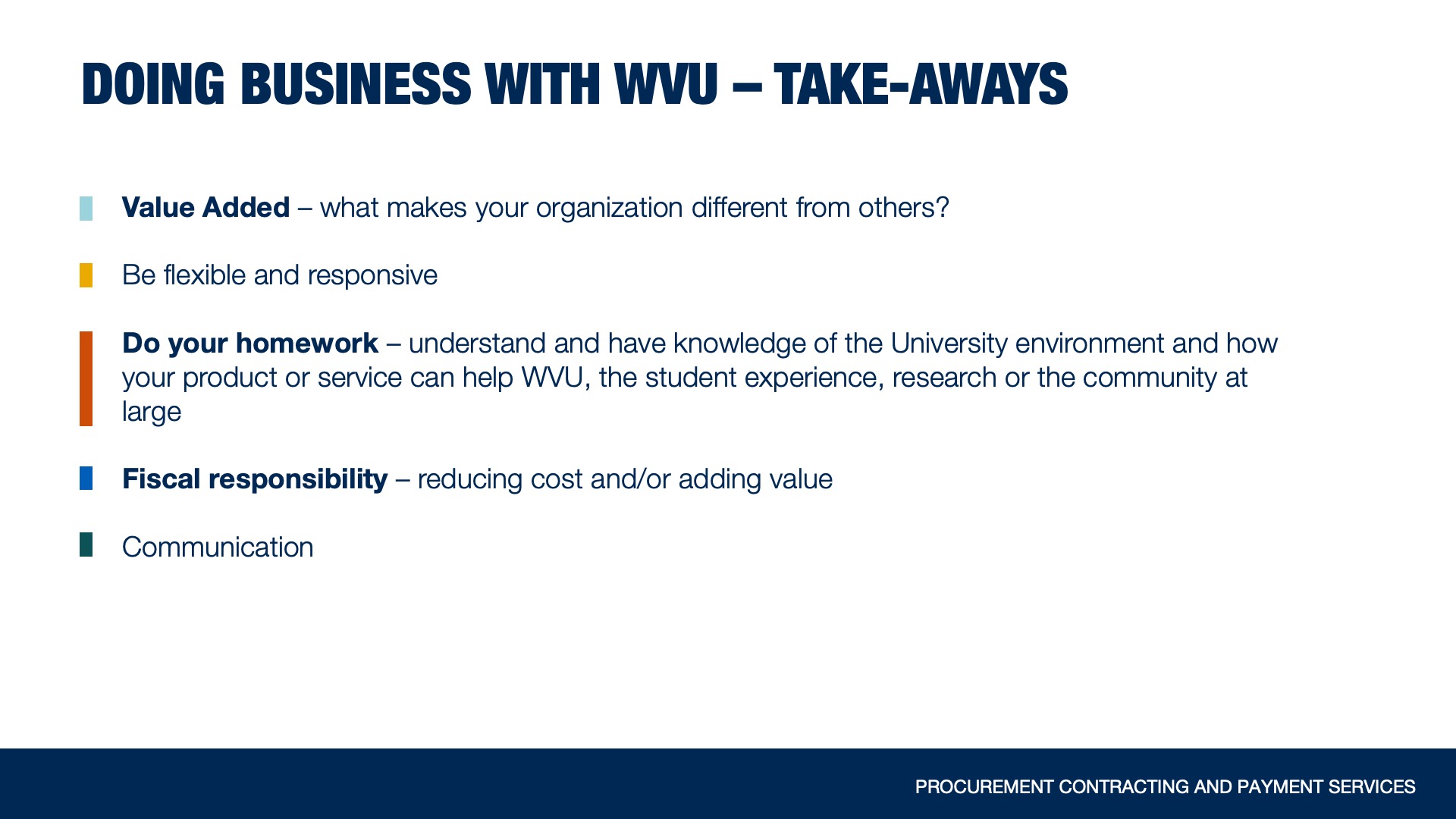 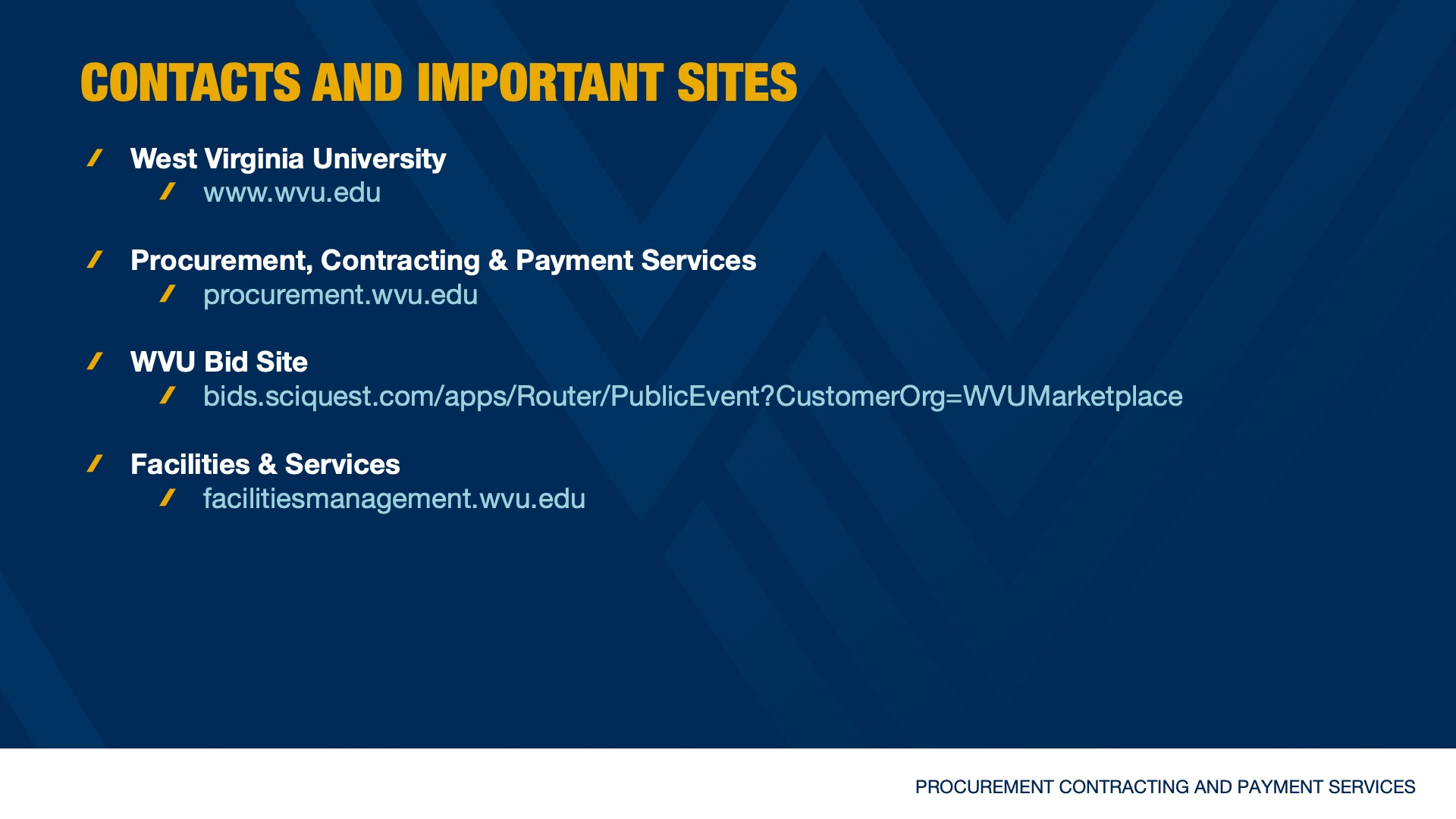